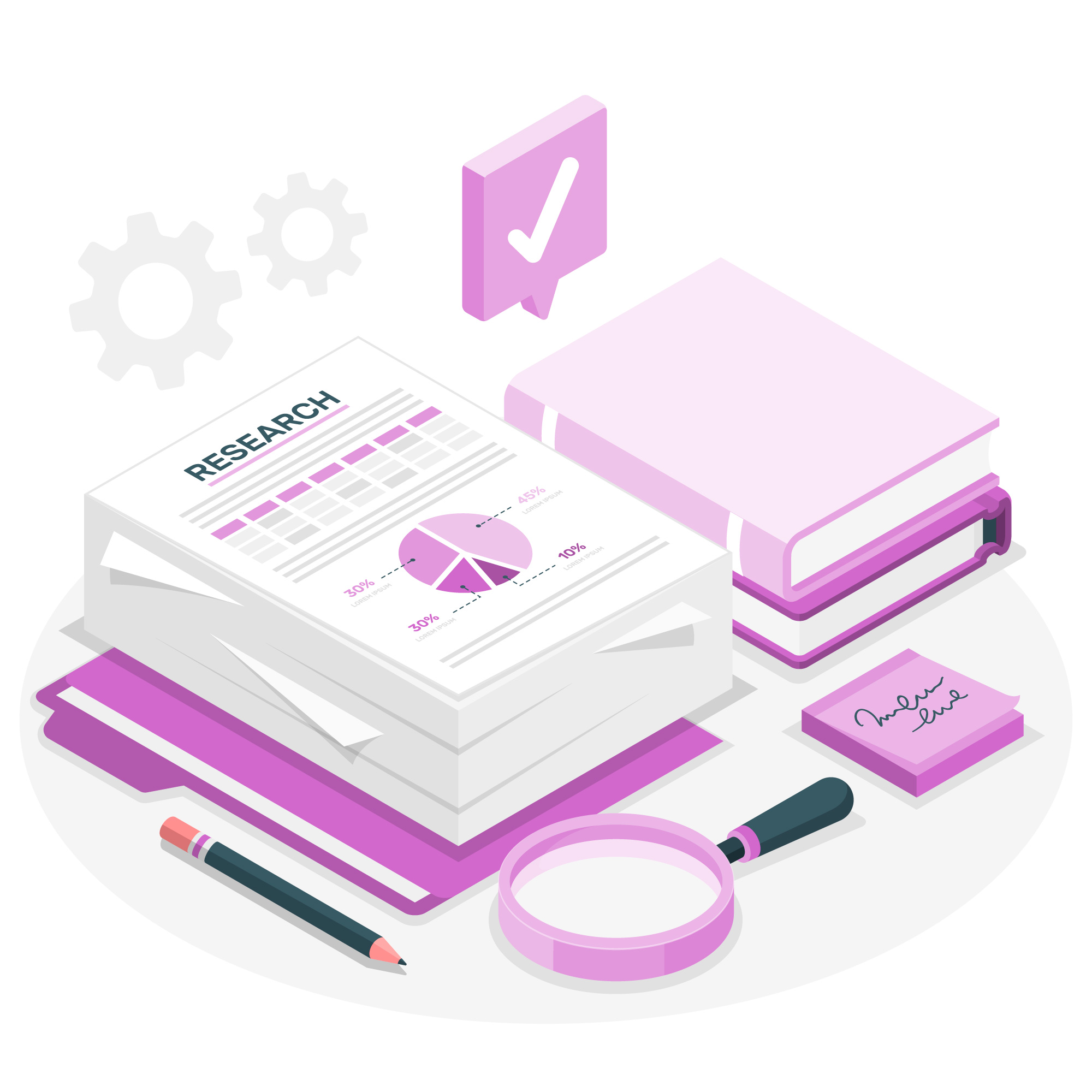 The Craft of Research
Image by storyset on freepik
WEEK 2: PROBLEM STATEMENTS AND IRBS
PUNYA Aragula
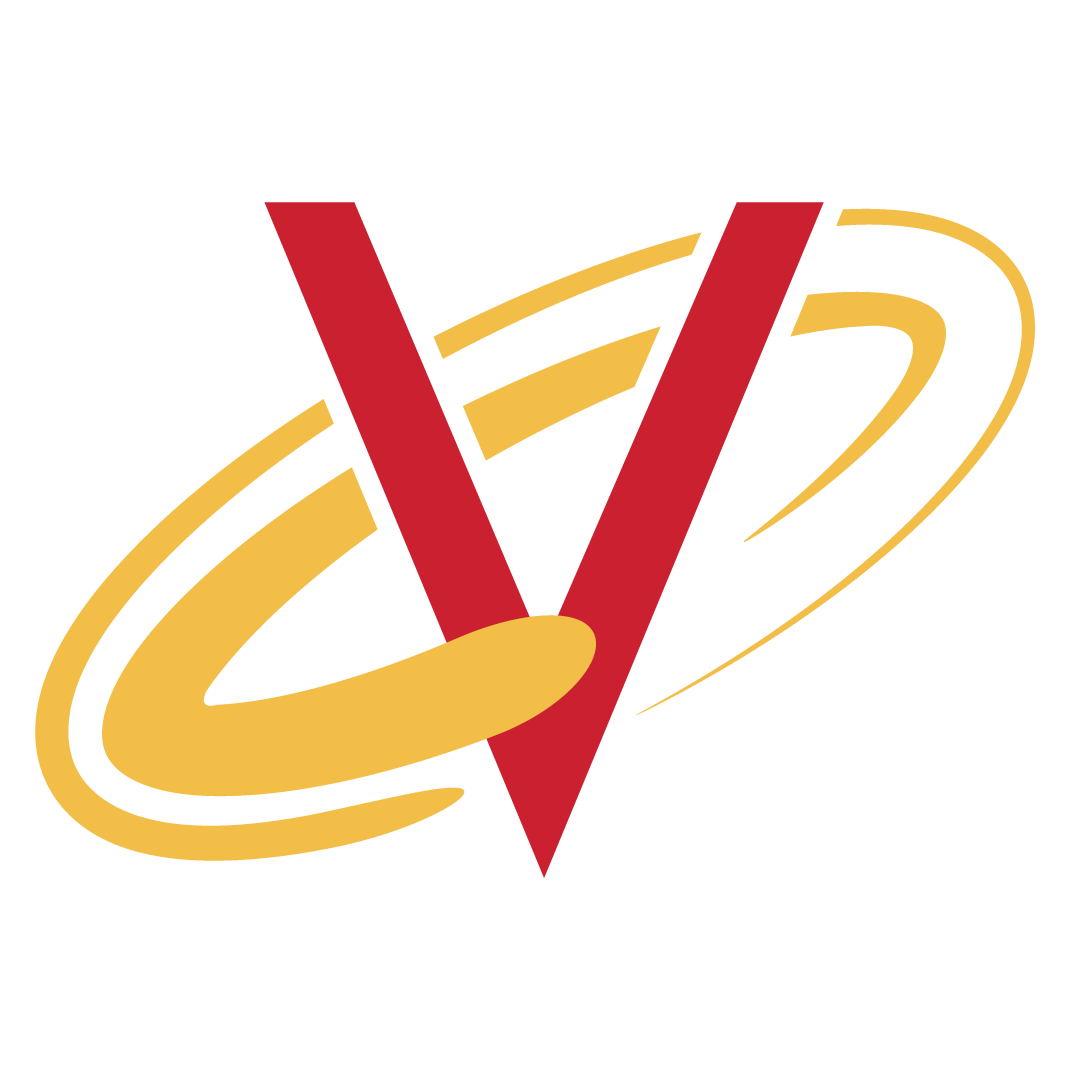 1
Outline
Problem Statements
IRBs
Reminders
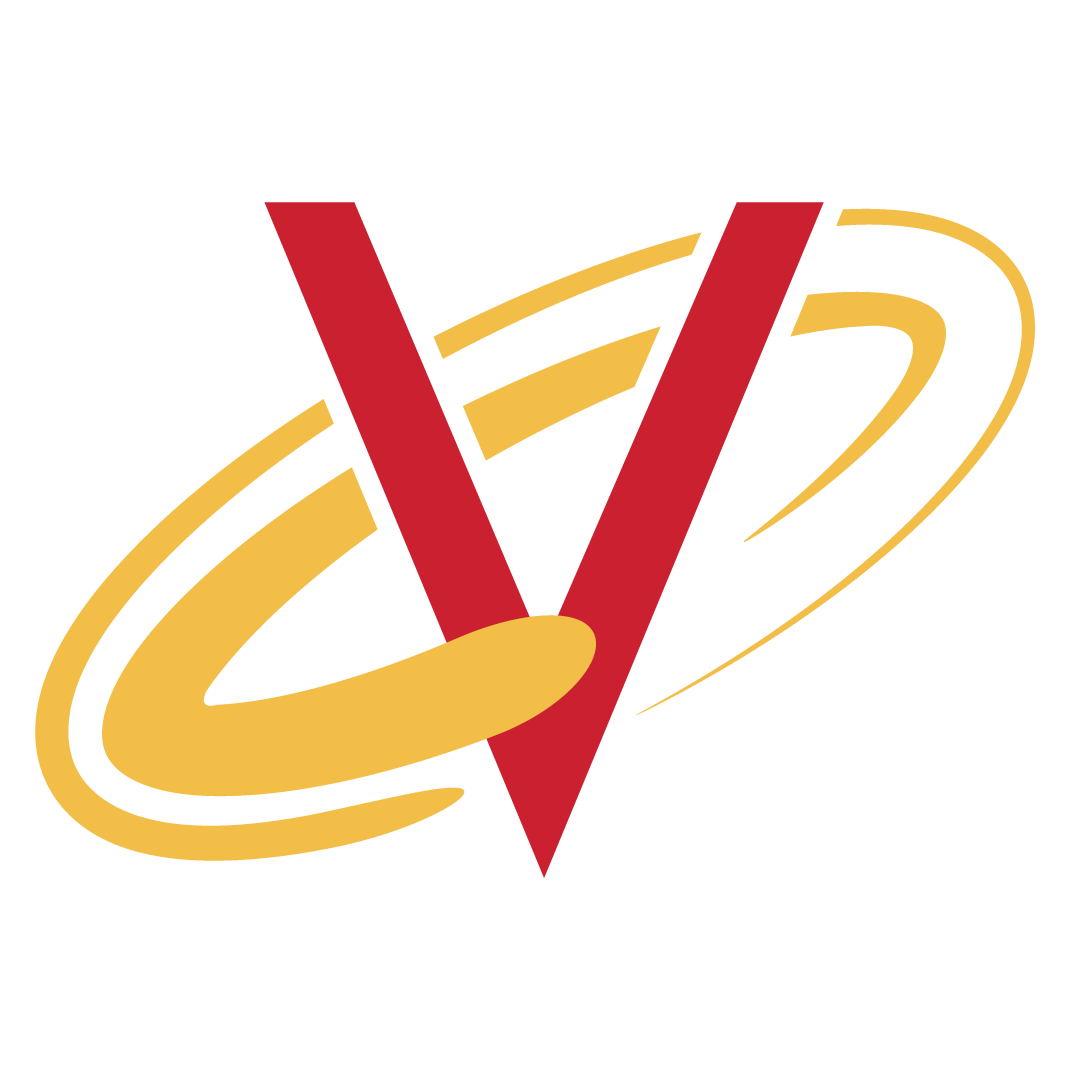 2
Thought Experiment
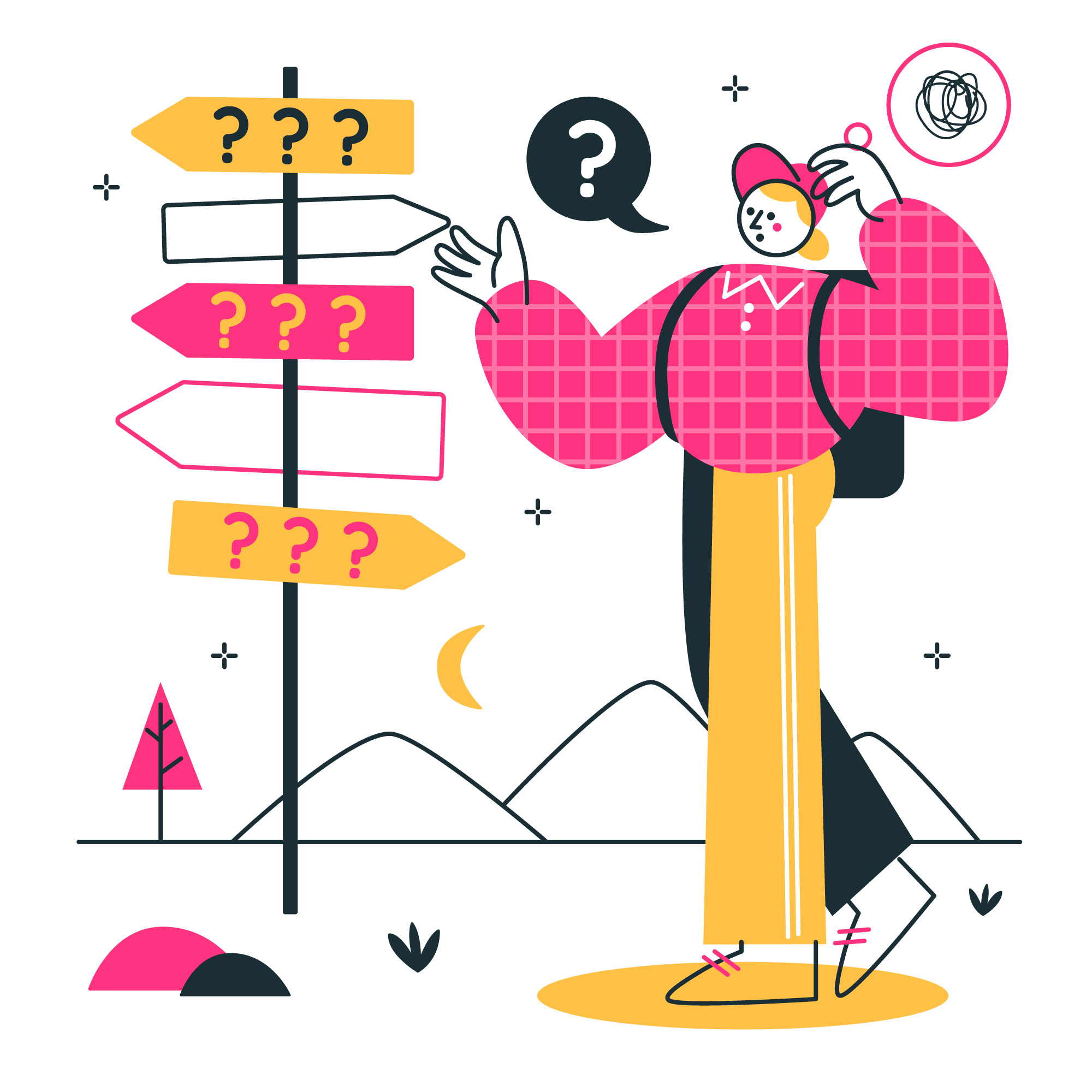 You have infinite money, unlimited time, and access to any tools, people, or knowledge you need. There are only possibilities.
With all of that at your fingertips, what is one real-world problem you would choose to solve?
Think about something that matters deeply to you, something that frustrates you, moves you, or makes you wonder “why hasn’t this been fixed yet?”

Take a minute to reflect and jot down your answer.
Image by storyset on Freepik
3
Finding a good research problem
Ask for help:
Who would want an answer to your question?
What new questions might an answer bring up?

Look for problems as you read:
Contradictions, inconsistencies, complex explanations?
Future directions
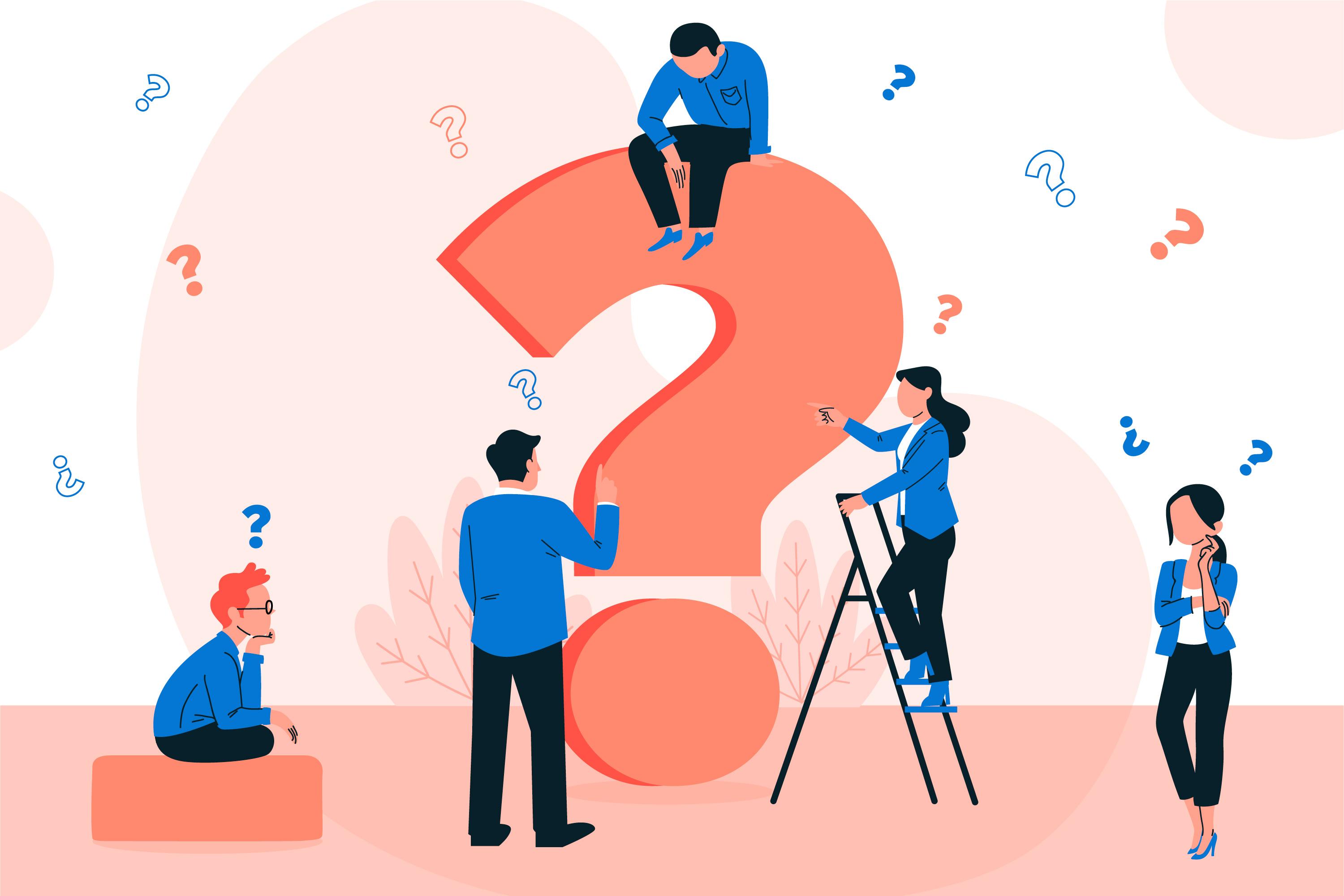 Image by Freepik
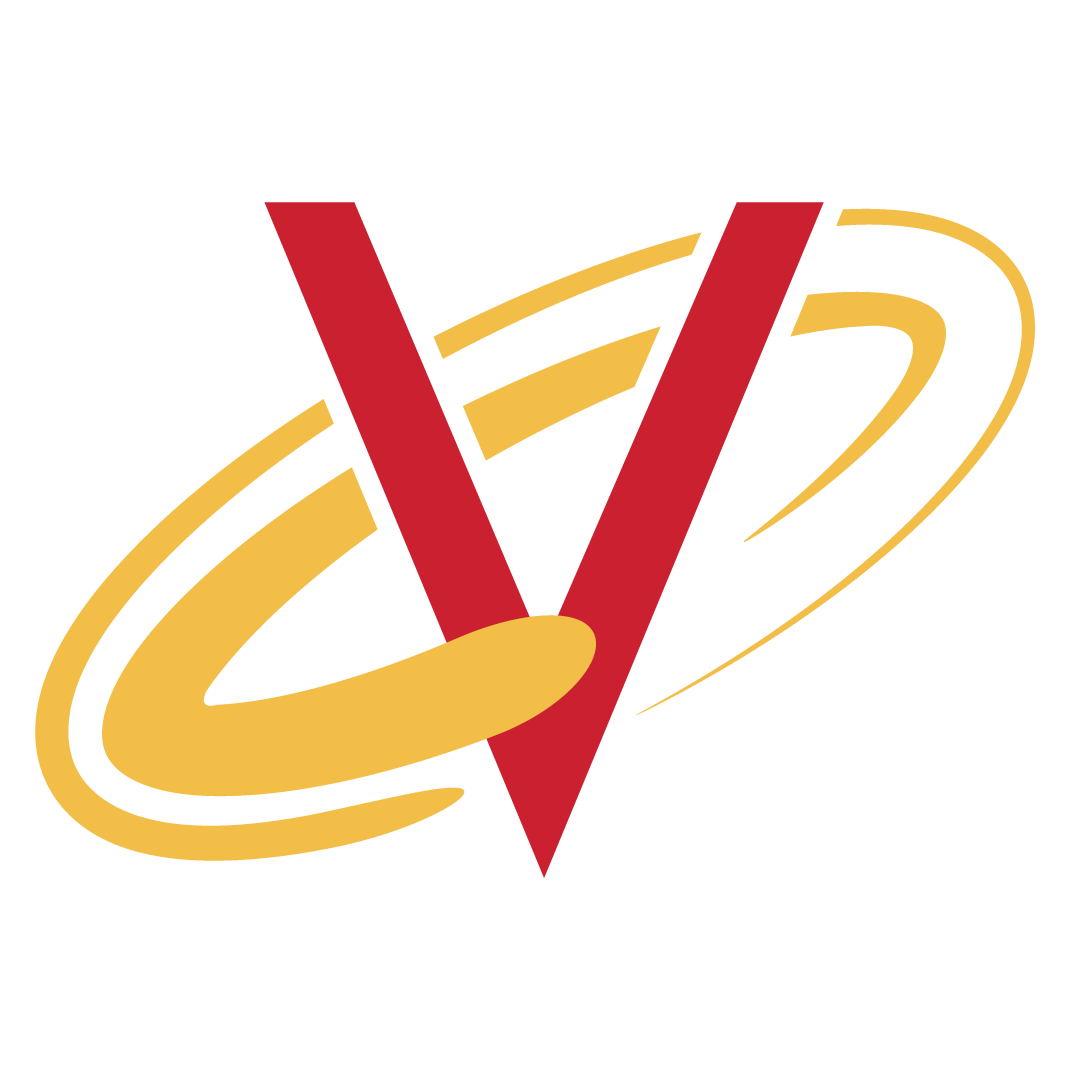 4
Identifying Significance of Questions
So what? Why should people care? Why is your problem important?
What will be lost if you don’t answer your question?
How will not answering your question keep us from understanding something else better than we do?
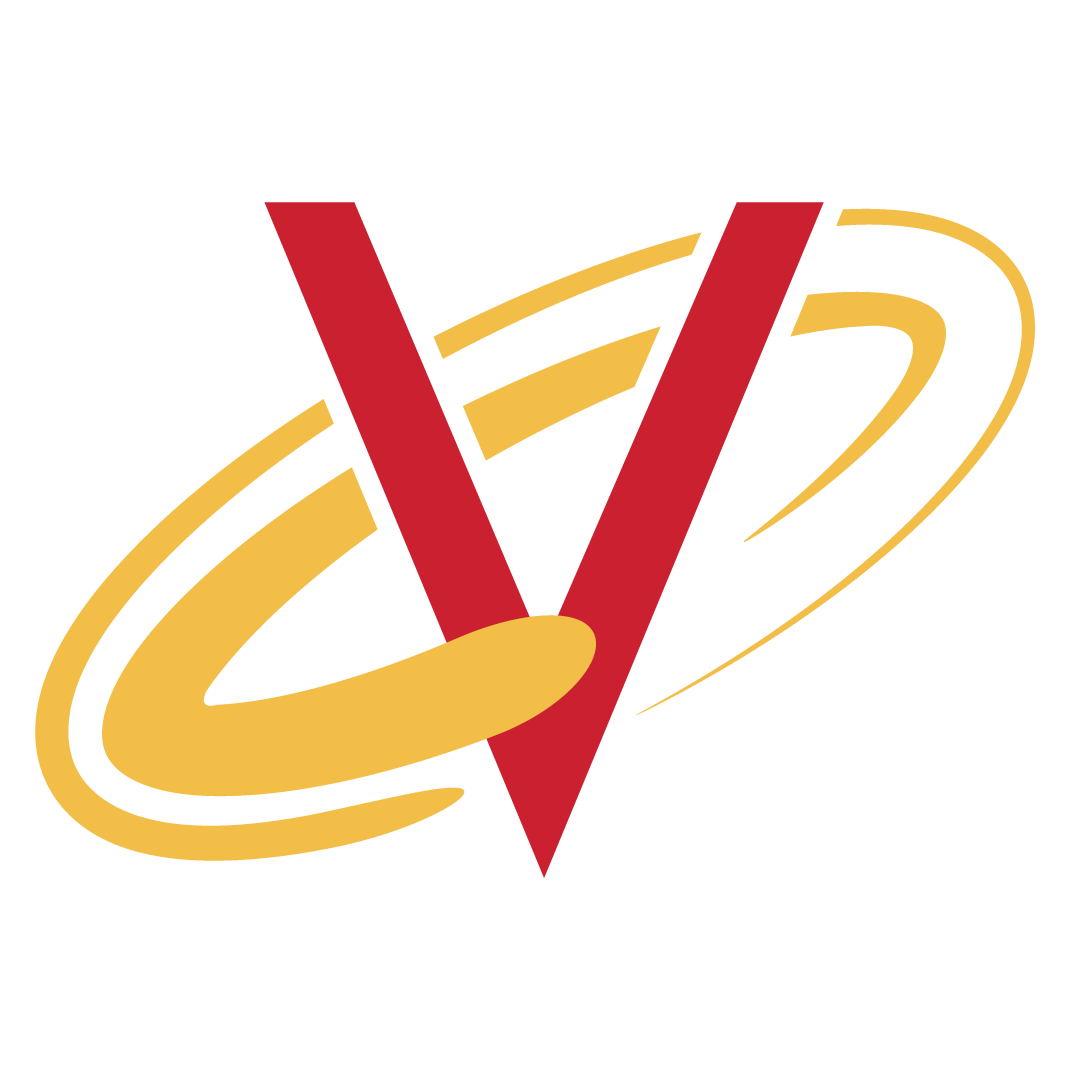 Image by vectorjuice on Freepik
5
Problem Statement Case Study
Identify the general topic: As Artificial Intelligence (AI) technologies continue to become increasingly integrated into interactive systems, Identify the need there is a growing need to understand how users perceive and trust AI driven interfaces. Identify the problem While AI can enhance user experiences by automating tasks, adapting to user preferences and providing personalized recommendations, it presents challenges related to transparency, reliability and user control.
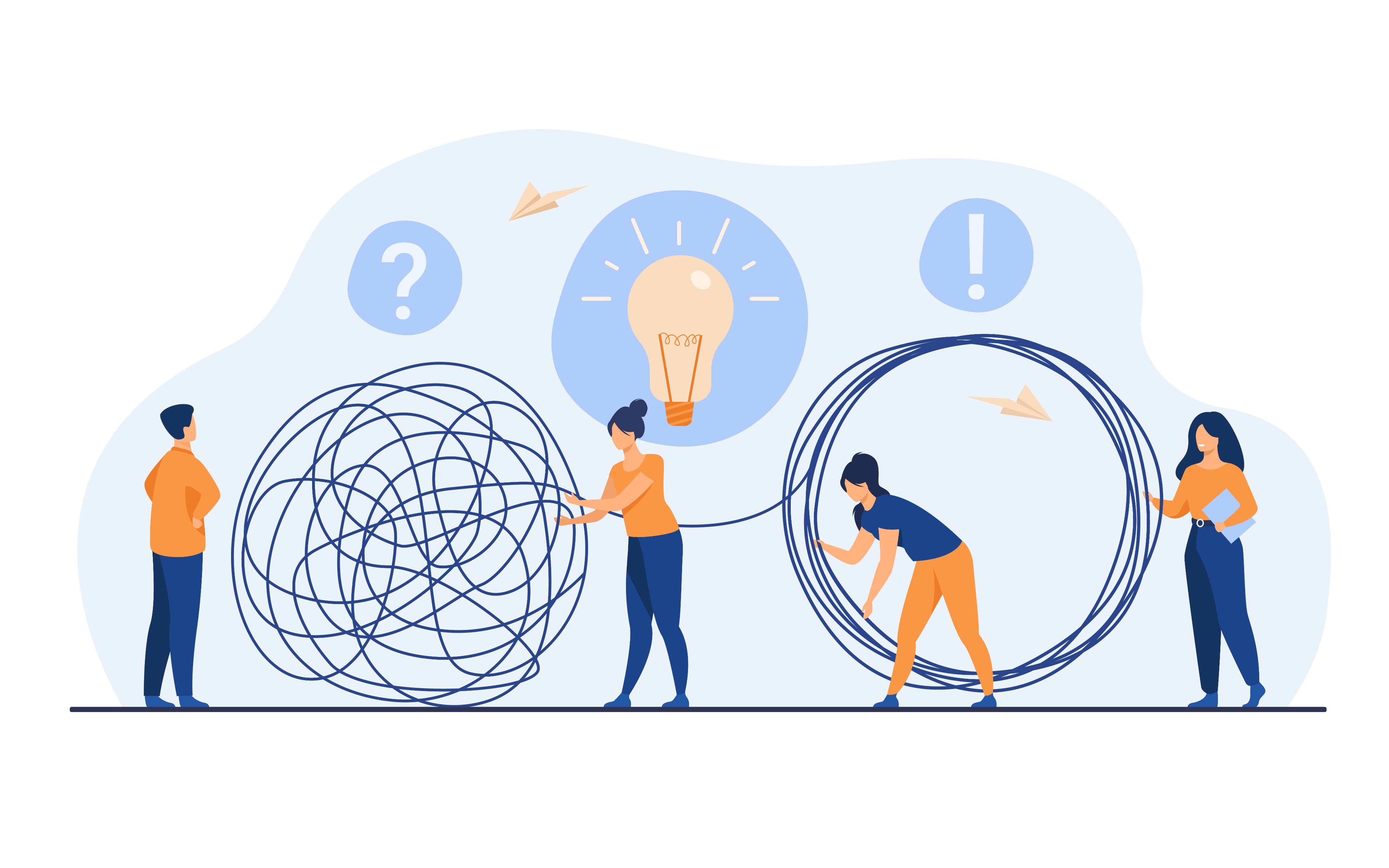 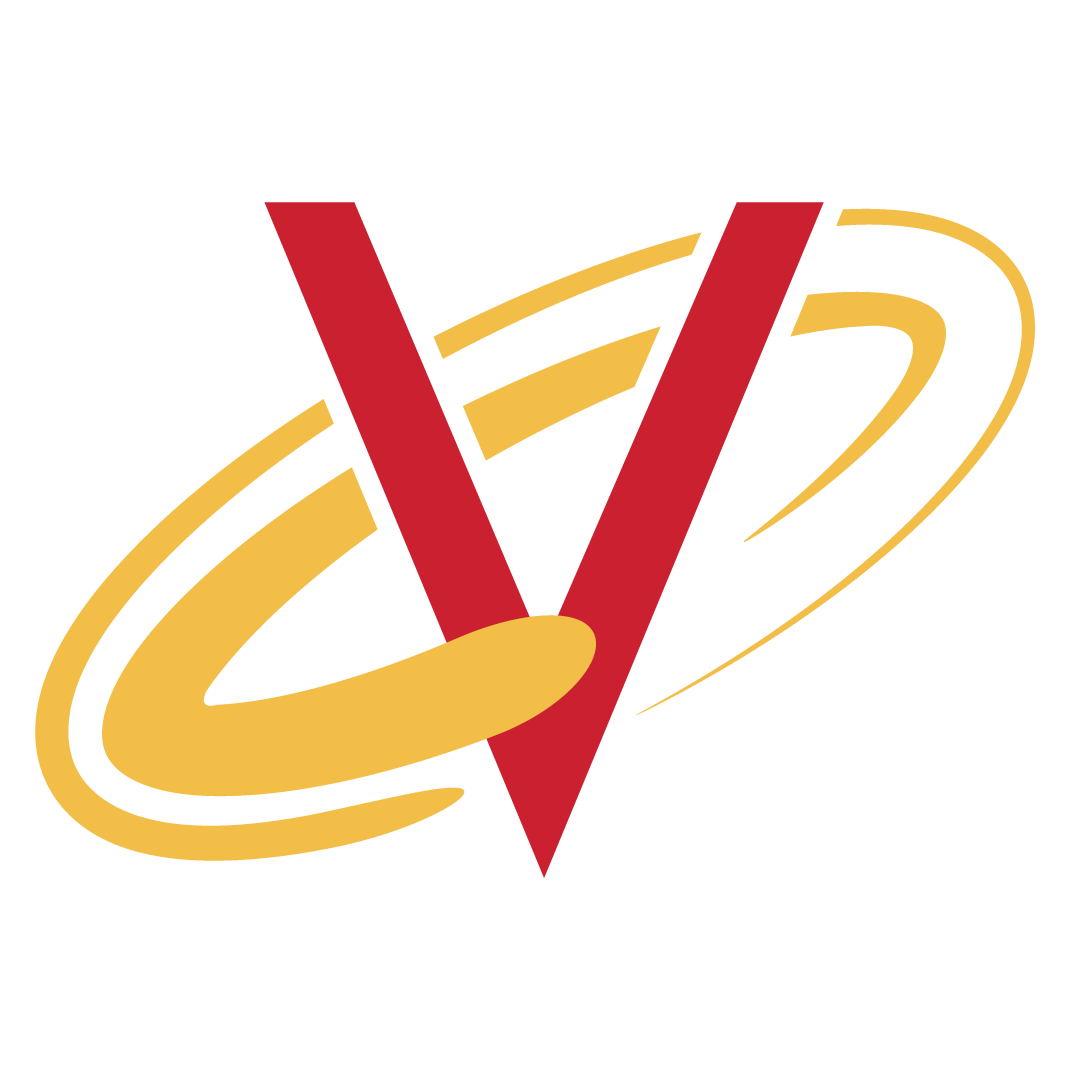 Image by pch.vector on Freepik
6
Identifying Question/Problem Significance
Step 1: Name Your Topic
Step 2: Add an Indirect Question
Step 3: Answer So What? By Motivating Your Question
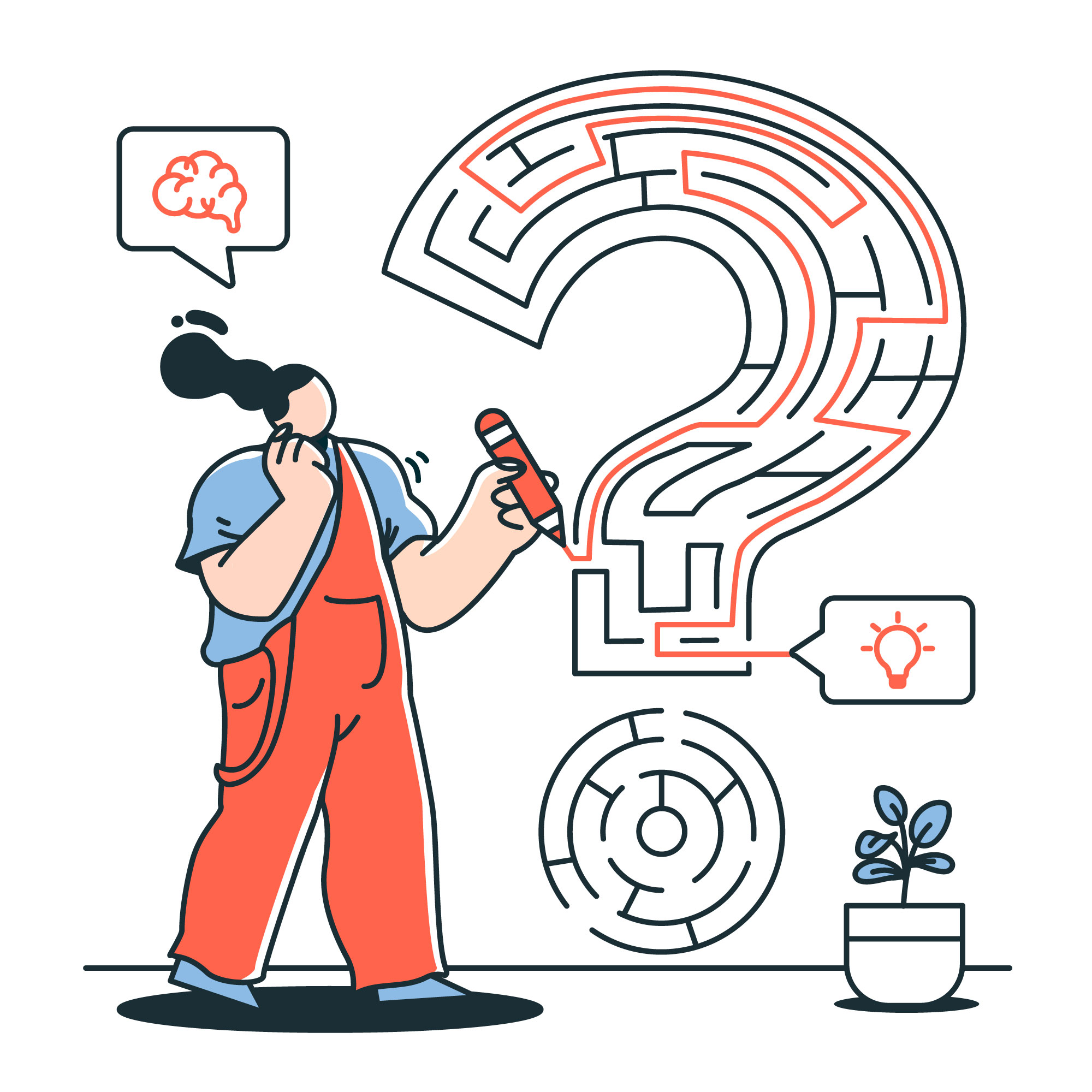 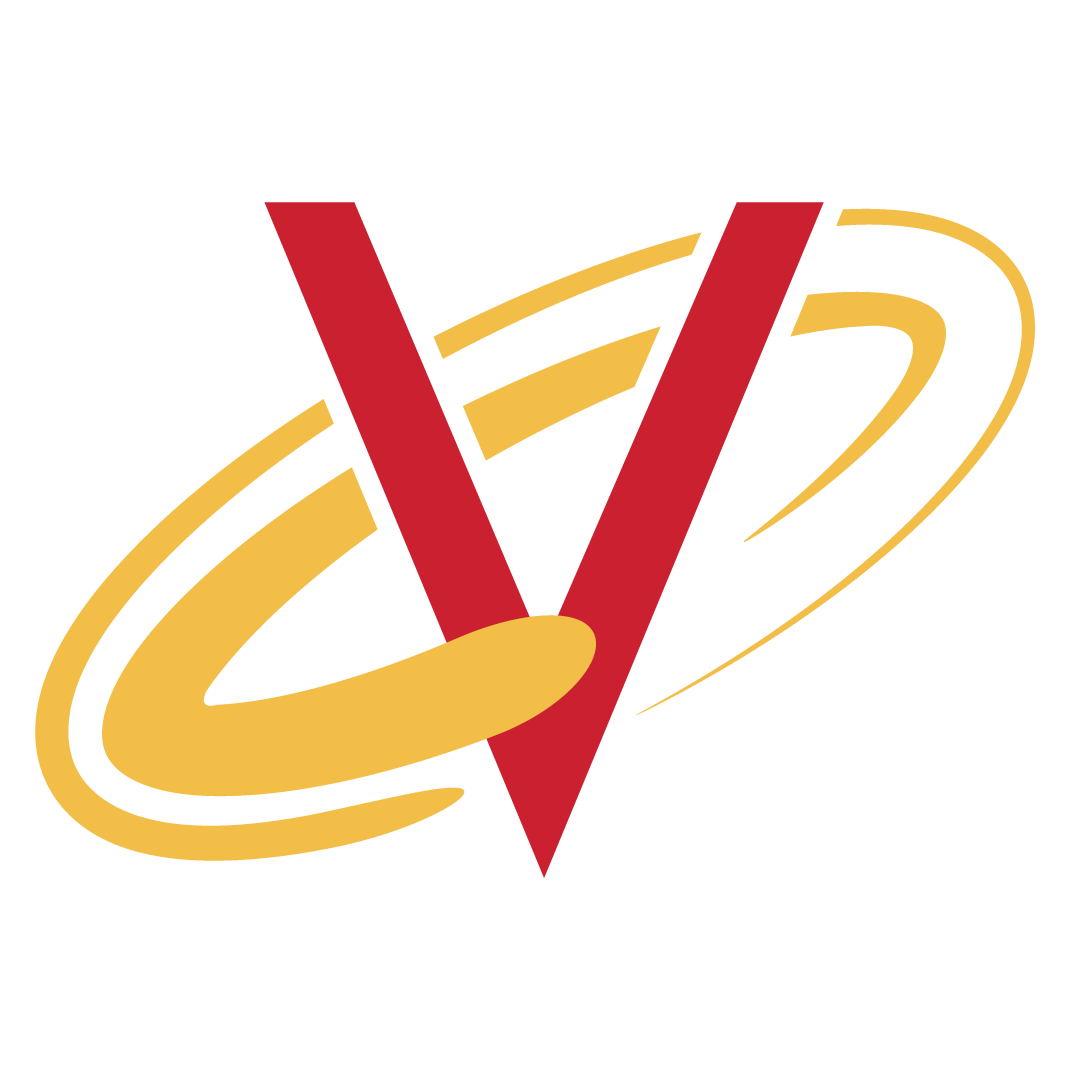 Image storyset on freepik
7
Step 1: Name your topic
A. I am studying/working on ----------------------
Fill in the blank with your topic and verb derived nouns (e.g., causes, disappearances, beliefs, influence, reasoning, etc.) when applicable

Identify the general topic: As Artificial Intelligence (AI) technologies continue to become increasingly integrated into interactive systems, Identify the need there is a growing need to understand how users perceive and trust AI driven interfaces. Identify the problem While AI can enhance user experiences by automating tasks, adapting to user preferences and providing personalized recommendations, it presents challenges related to transparency, reliability and user control. 

A. I am studying people interactions with AI driven interfaces
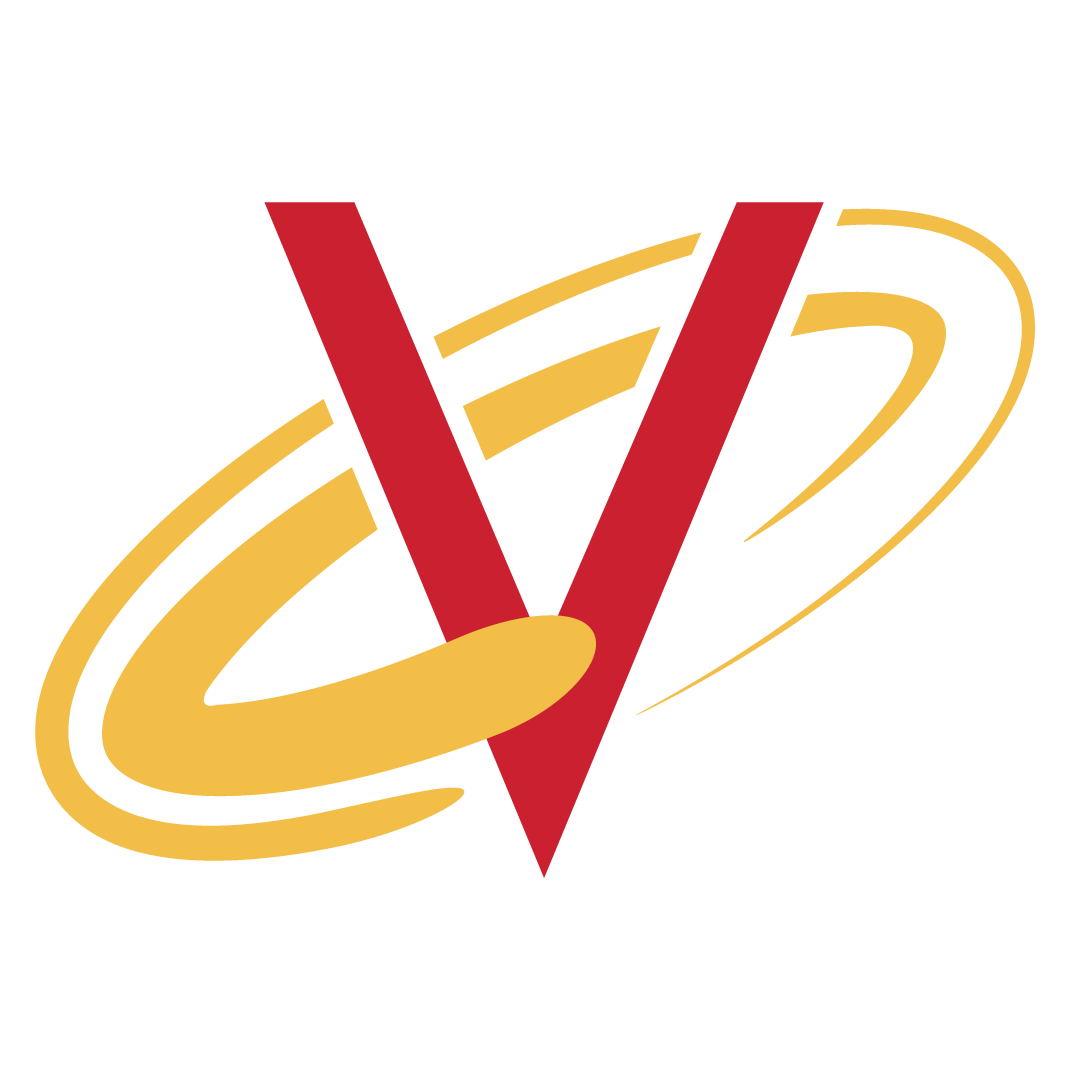 8
Step 2: Add an indirect question
B. Because I want to find out who/what/when/where/whether/why/which/how __________
Indicates what you do not know or understand about the topic and why you are pursuing the topic
Identify the general topic: As Artificial Intelligence (AI) technologies continue to become increasingly integrated into interactive systems, Identify the need there is a growing need to understand how users perceive and trust AI driven interfaces. Identify the problem While AI can enhance user experiences by automating tasks, adapting to user preferences and providing personalized recommendations, it presents challenges related to transparency, reliability and user control. 

B. Because I want to find out what factors affect people’s trust in different AI recommendations
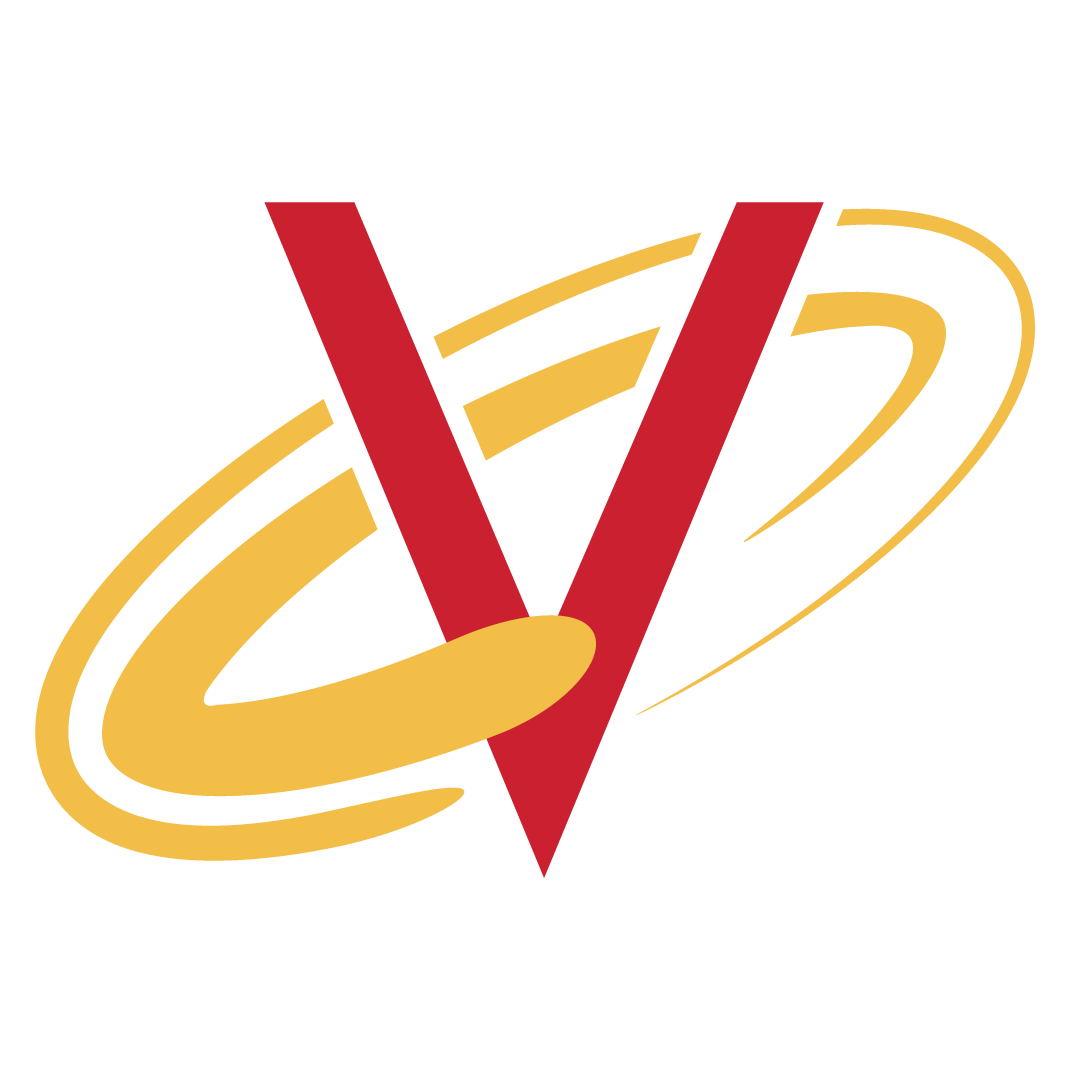 9
Step 3: Answer So What?
C. in order to help my reader understand how/why/whether __________
This is the portion of the sentence that your readers should care about

Identify the general topic: As Artificial Intelligence (AI) technologies continue to become increasingly integrated into interactive systems, Identify the need there is a growing need to understand how users perceive and trust AI driven interfaces. Identify the problem While AI can enhance user experiences by automating tasks, adapting to user preferences and providing personalized recommendations, it presents challenges related to transparency, reliability and user control. 

C. In order to help my readers identify reliable AI recommendations
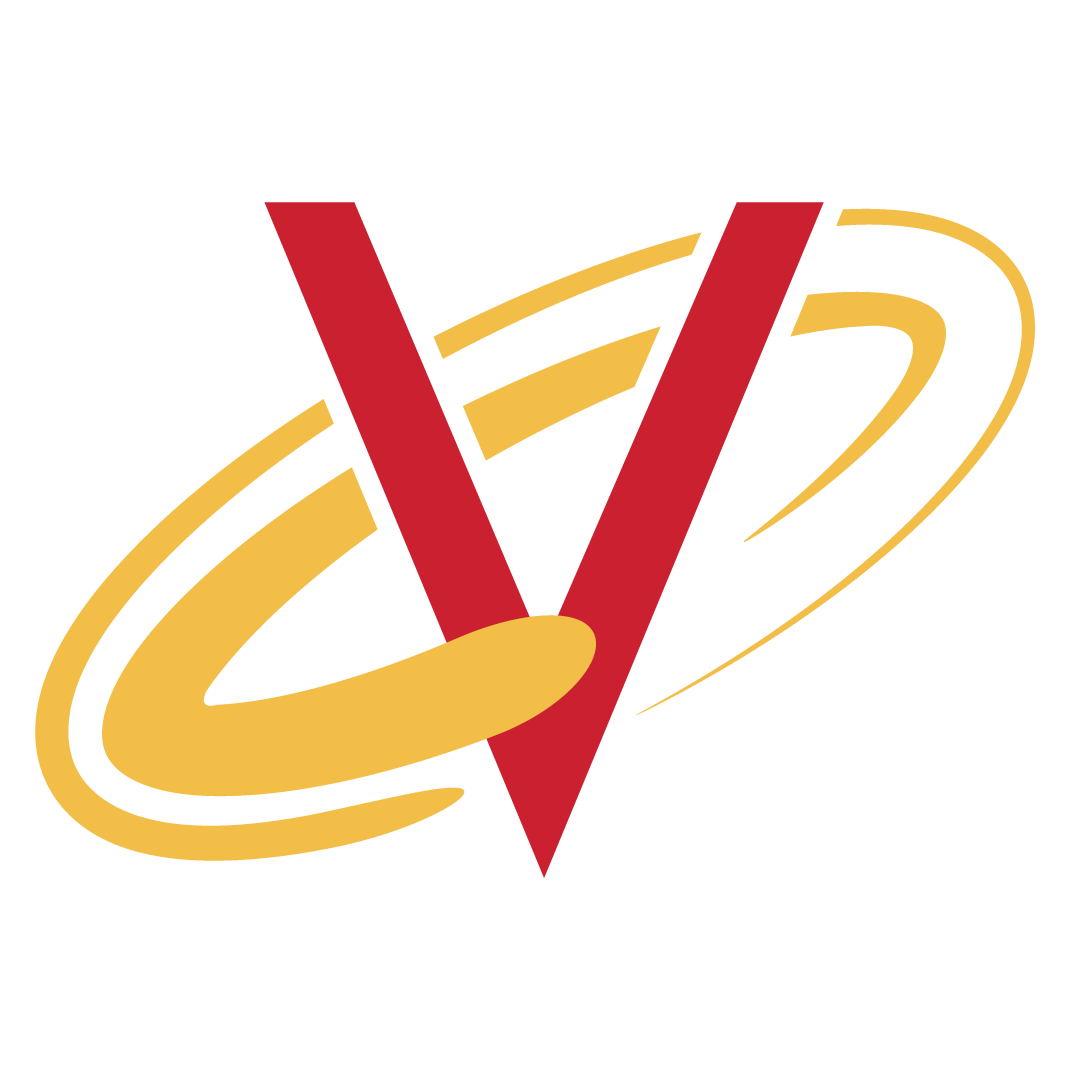 10
Activity 1: Mini-Problem Statement
Work with your research team for the next 5-10 minutes in creating the following statement:

Topic: I am studying/working on __________...
Question: …because I want to find out what/why/how (etc.) __________...
Significance: …in order to help my reader understand __________.

Potential Practical Application: ….so that readers might __________
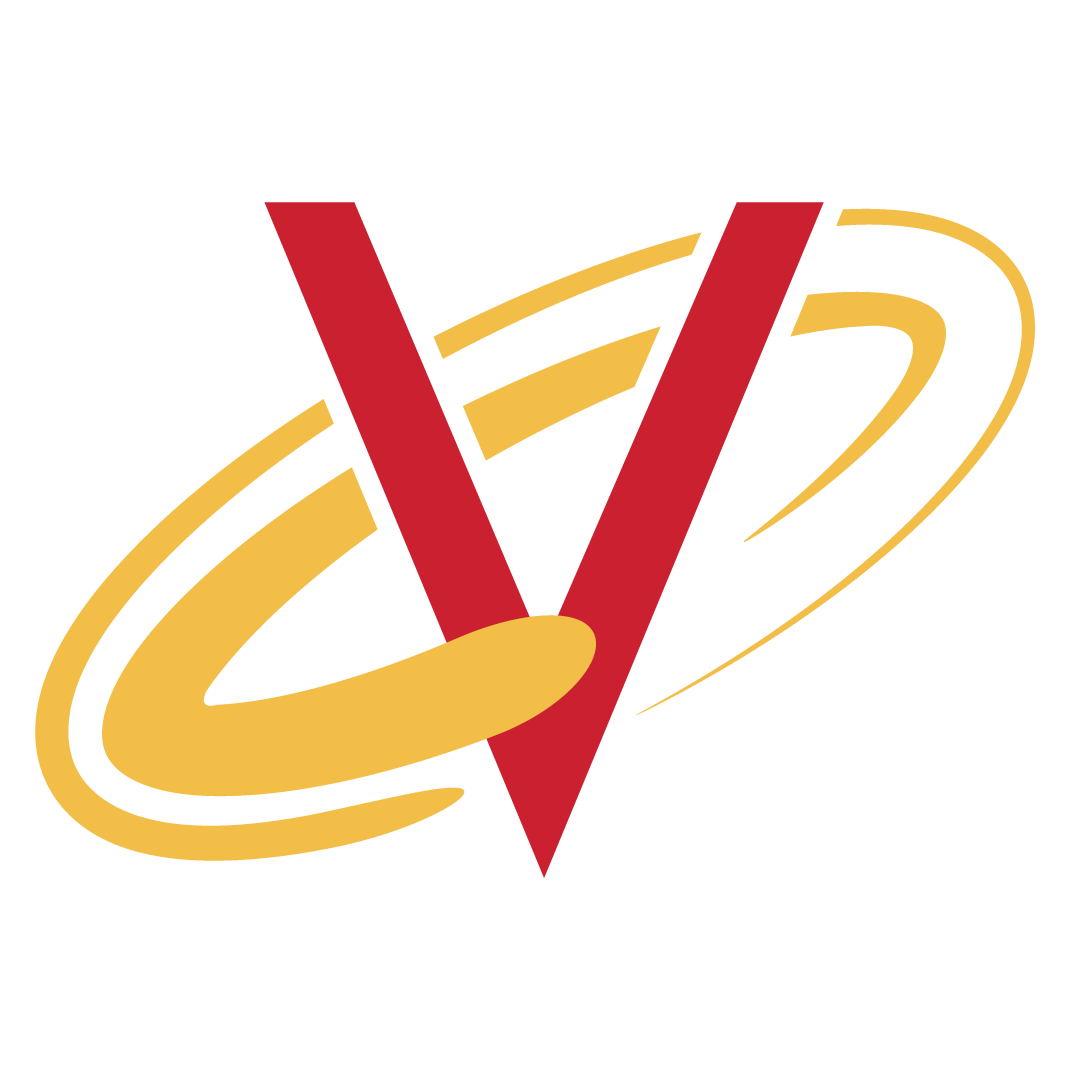 11
Problem Area Paragraph Milestone
Components to generally cover:
Introduces reader to space/scope of the problem you are addressing (i.e., Topic)
Why are you doing this research? (i.e., Question)
Why should the reader care (i.e., Significance)  
What the solution could be used for (i.e., Application)
Milestone completion dates/weeks will be different for all groups
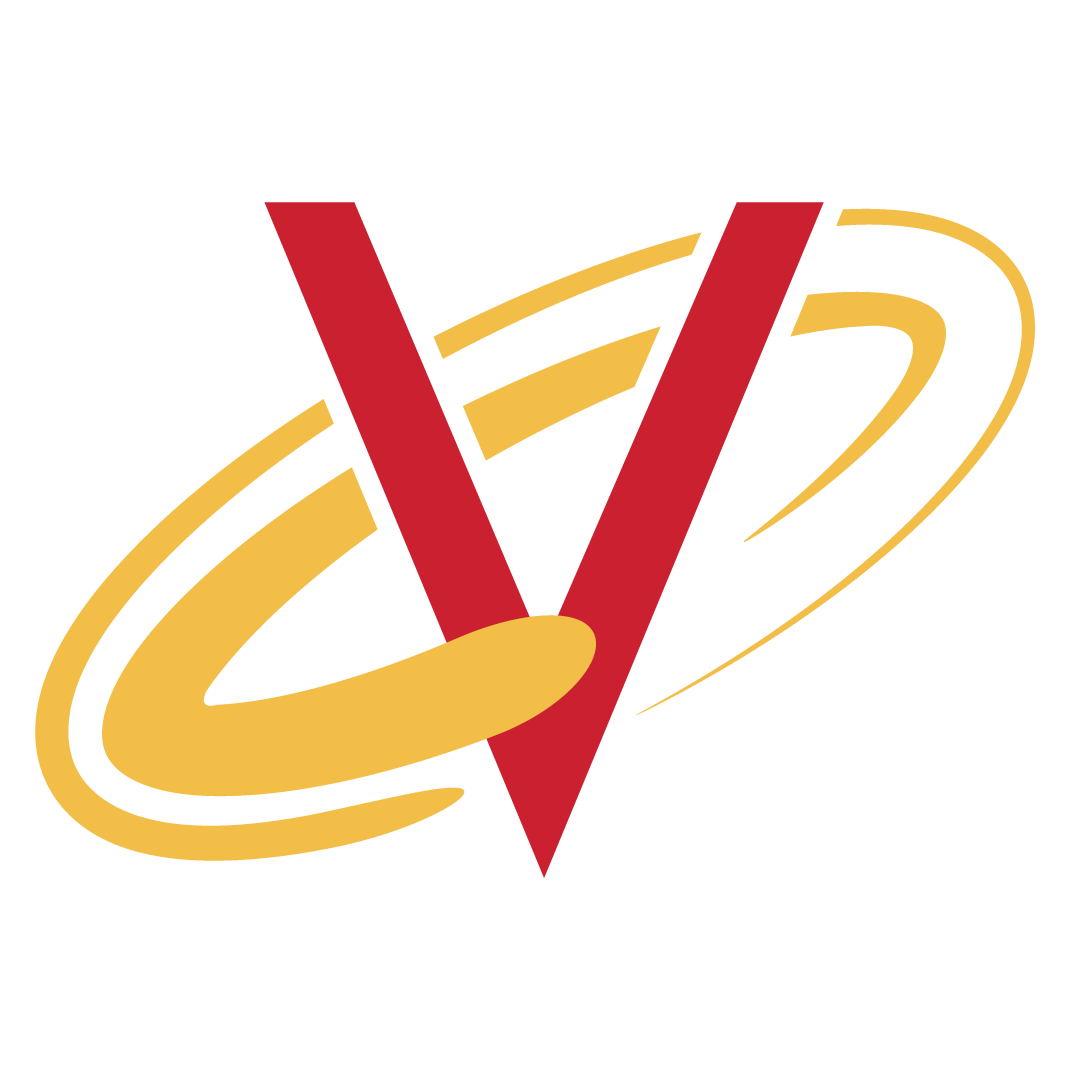 12
Institutional Review Boards
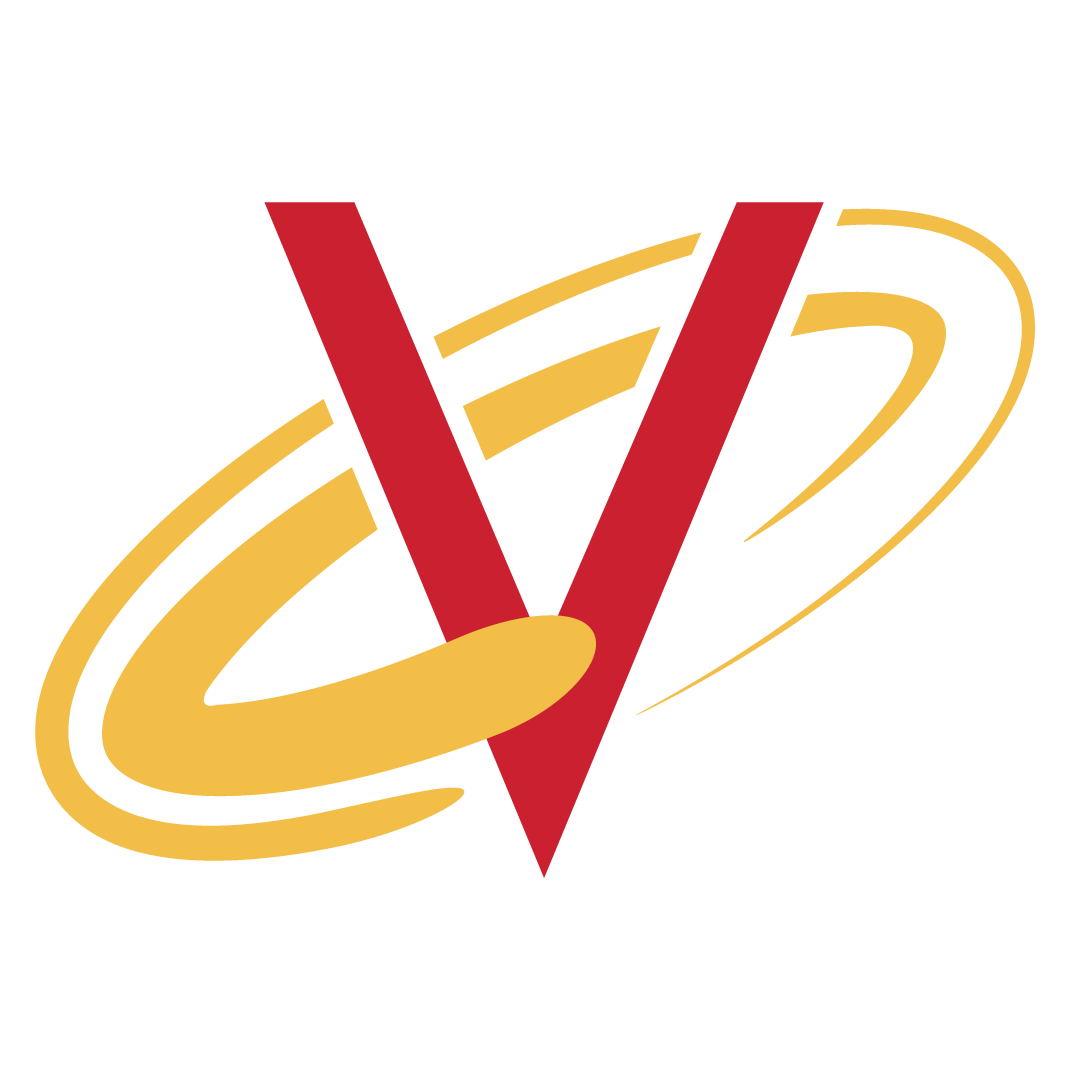 Image by pikisuperstar on Freepik
13
What is the IRB and what does it do?
Institutional Review Board
Reviews human subjects research projects
Ensures protection of all people involved in the research
Participants, researchers, primary investigators
Can take months to receive full reviews and approval 
Can’t work on any of the research prior to IRB approval
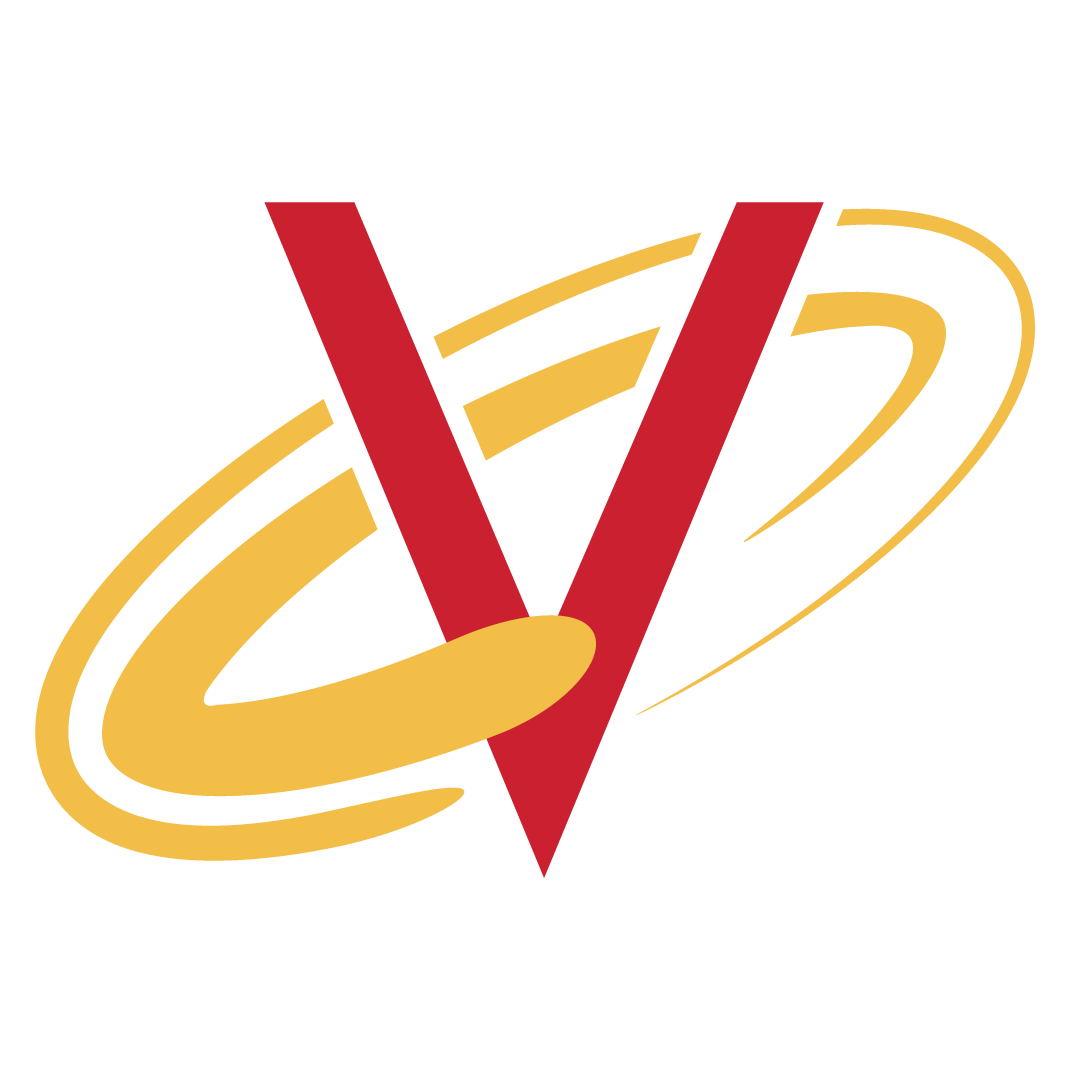 14
Primary Goals of the IRB
Protection of the rights and welfare of human subjects who voluntarily give their time, energy, and personal information to better society through research
2.   Maintain institutional compliance with federal requirements
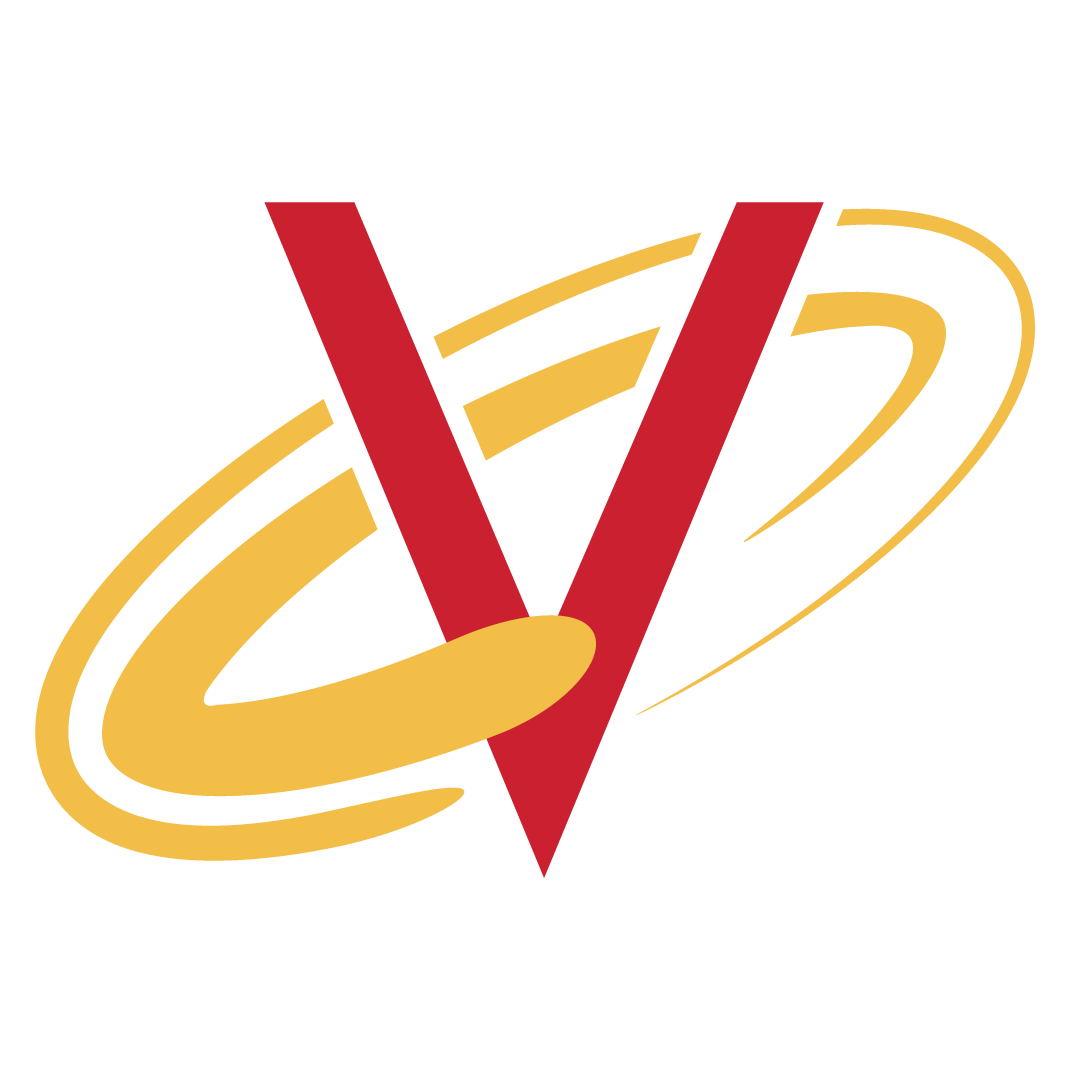 15
IRB Considerations During Review
Risk to subjects minimized
Risk reasonable in relation to benefits
Subject selection equitable
Maintenance of confidentiality and subject privacy
Informed consent obtained
Informed consent documented
Additional safeguards to protect the vulnerable
Adequate provisions for monitoring data collection
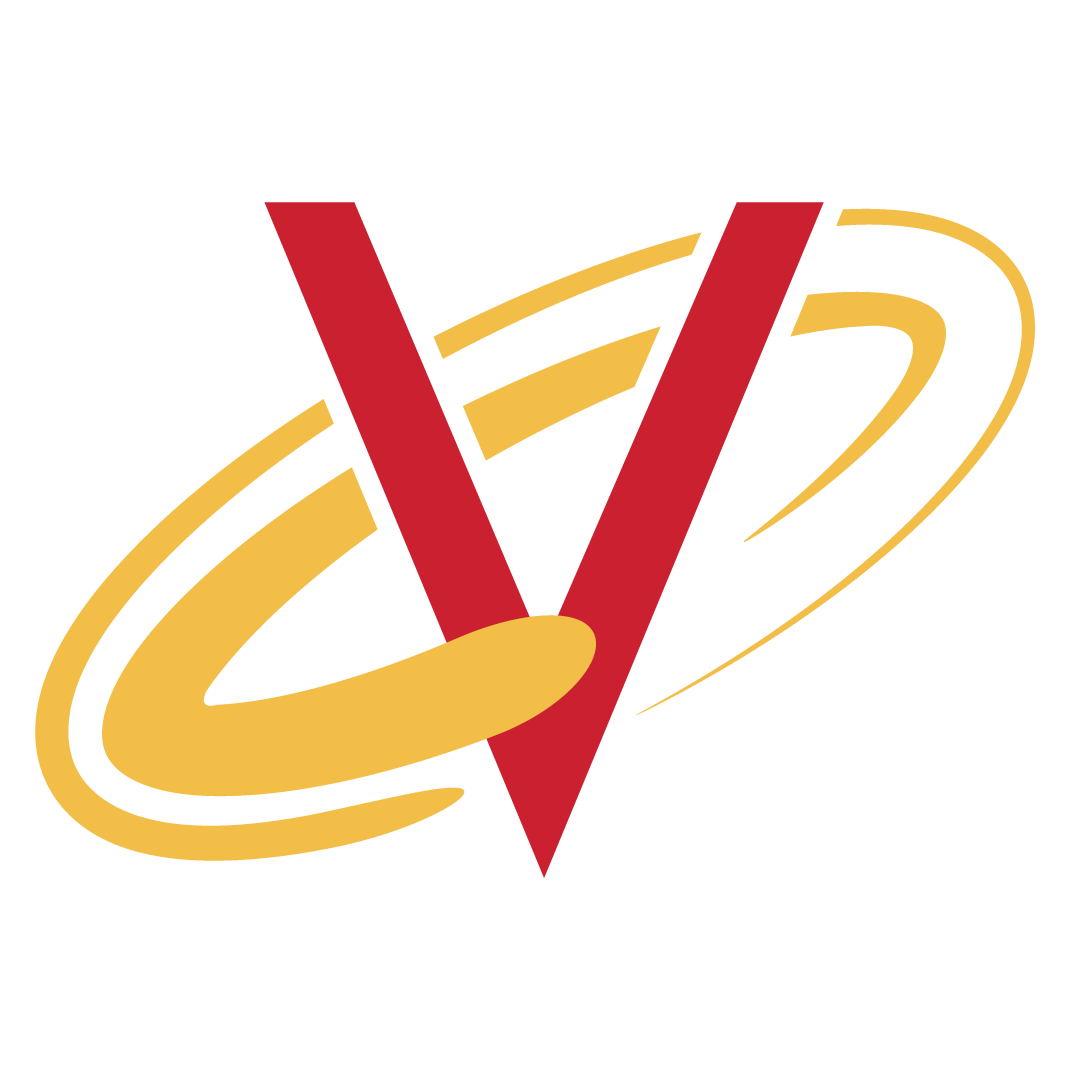 16
Types of IRB Reviews
1. Exempt 
2. Expedited Non-Exempt
3. Full-Board Non-Exempt
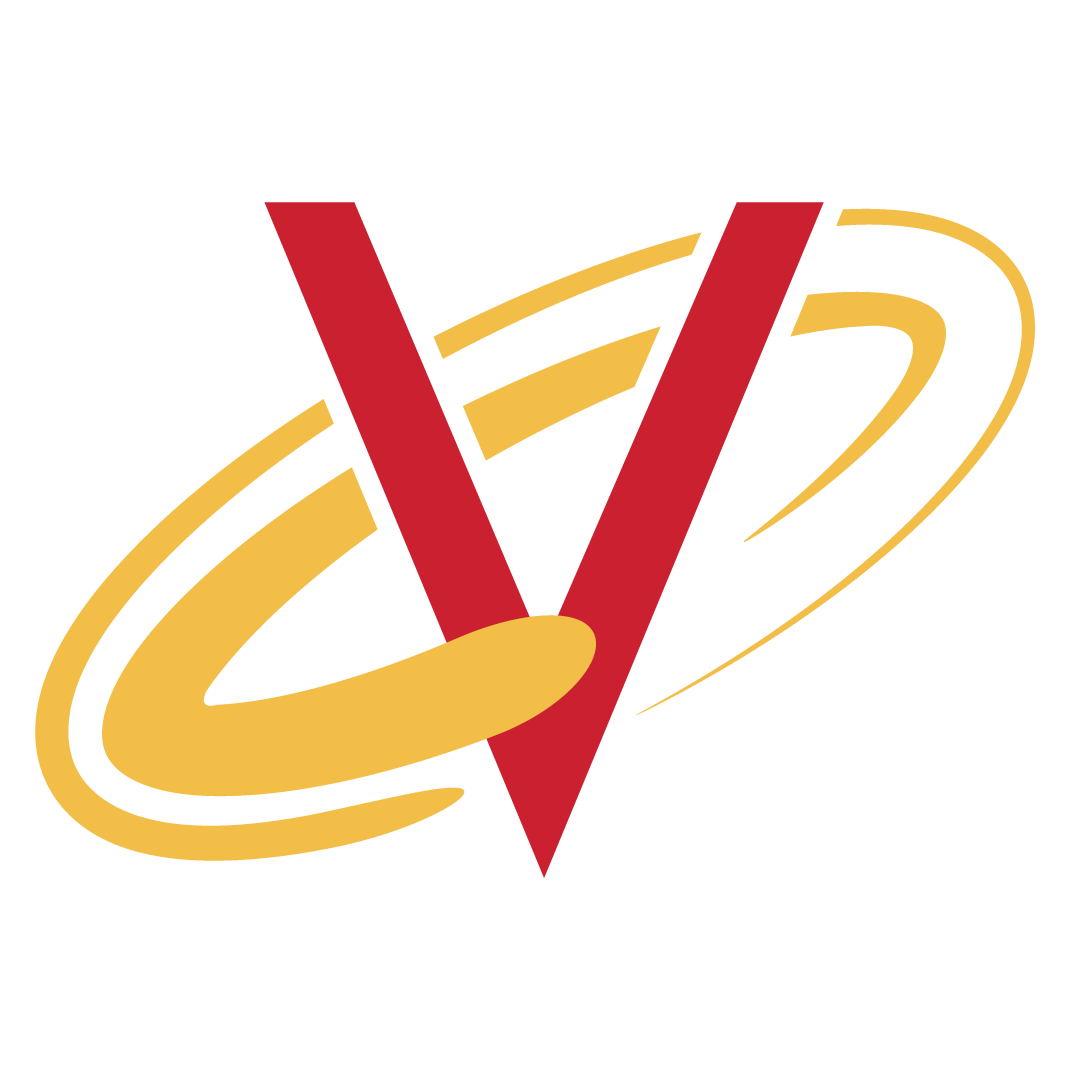 17
Exempt IRB Reviews
Certain types of projects deemed “exempt” from most regulatory requirements
Shorter IRB form
Quicker (usually) review process
Researchers are expected to honor basic ethical considerations
i.e., voluntary informed consent, protecting confidentiality, etc.
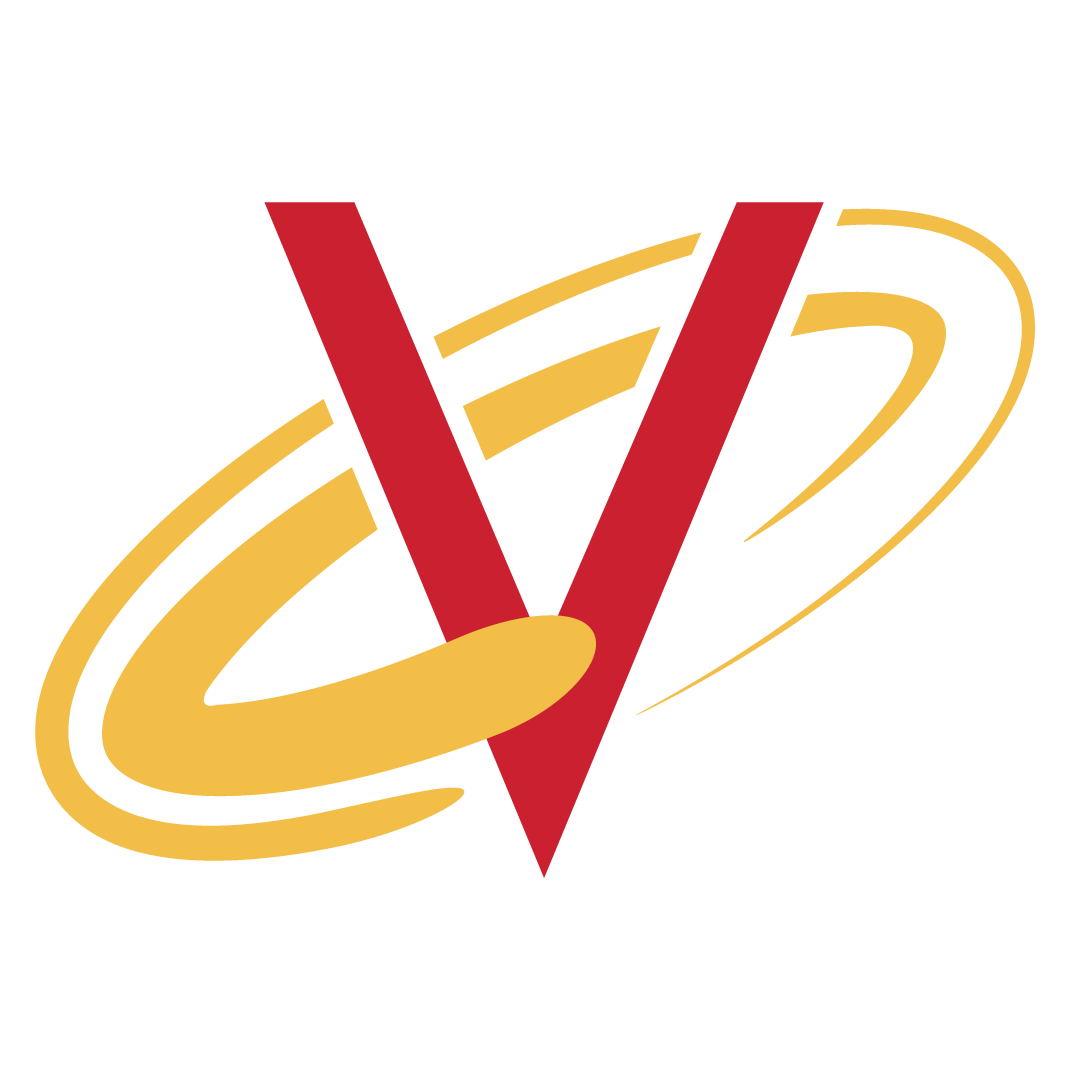 18
Exempt IRB Reviews
Exemption allowable if all of the following conditions are met:
Research presents little to no risk of harm to participants
Confidentiality of participants will be protected when results are disseminated
The research does not include prisoners 
All research procedure fit into one or more of six regulatory exemptions
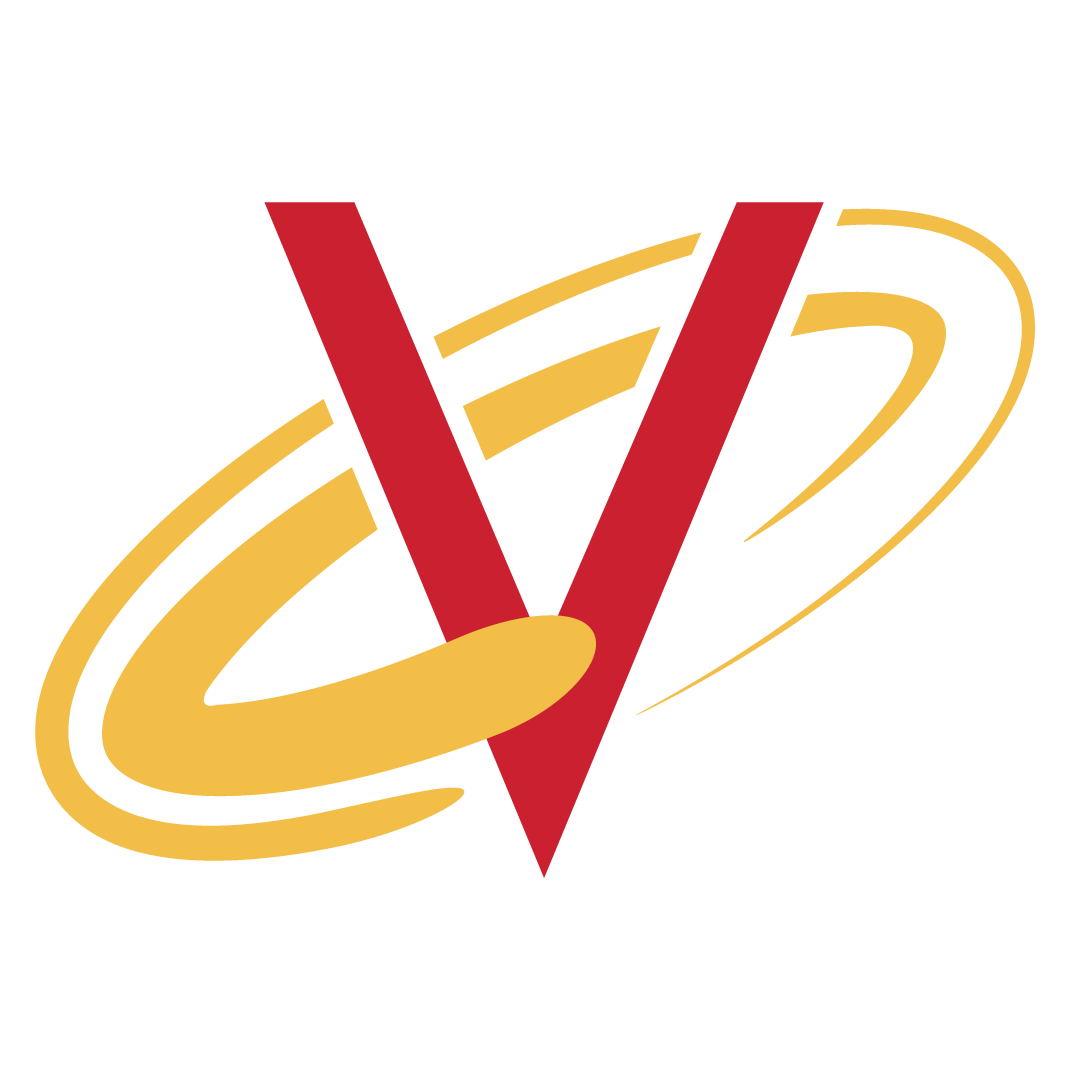 19
Common Exempt IRB Examples
Anonymous survey of adults
Interviews or focus groups w/ adults using non-sensitive or overly personal topics
Research in established/accepted educational settings involving normal educational practice
Research using de-identified existing data
Taste tests of food products of wholesome foods w/out additives
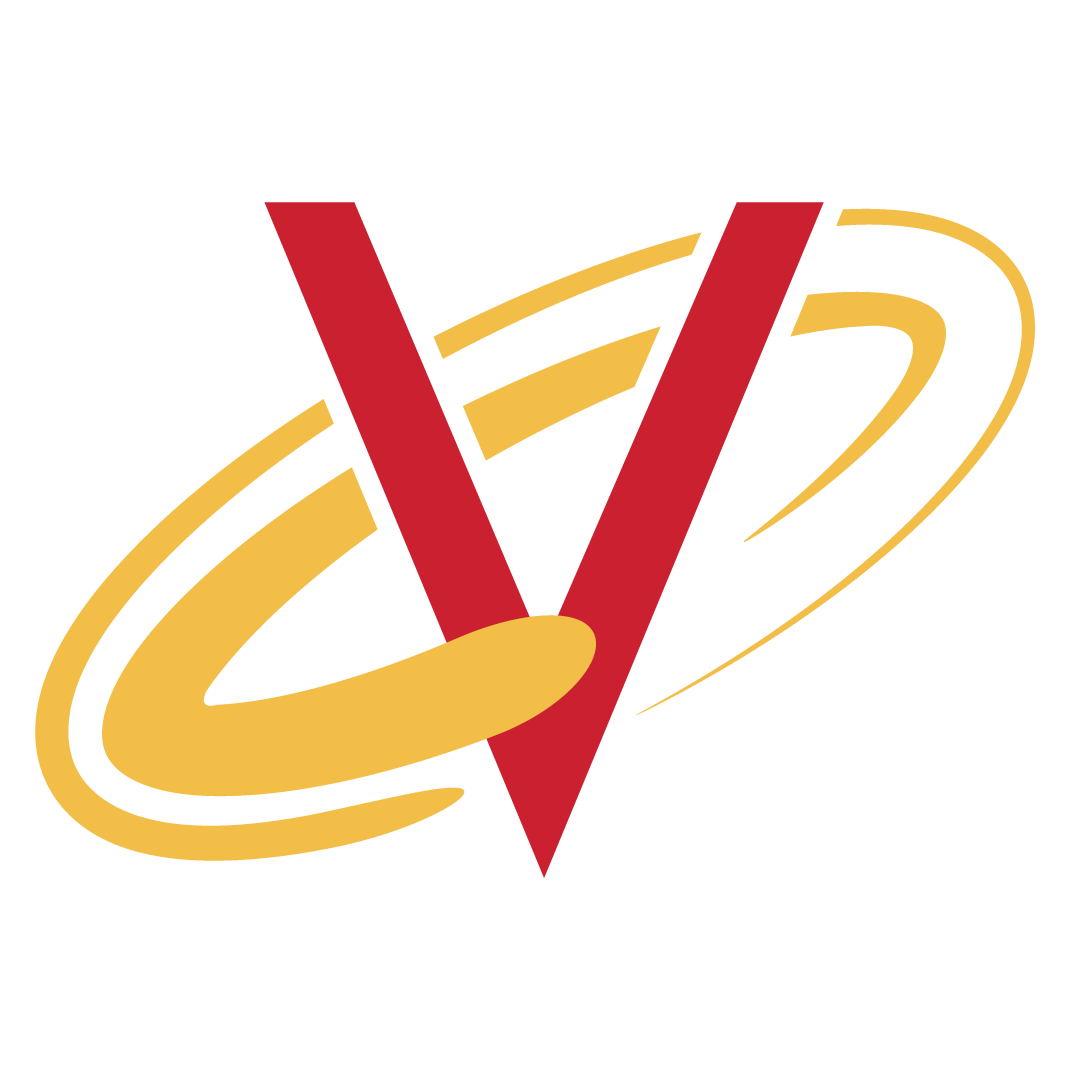 20
Non-Exempt IRB Reviews: Expedited
Review and approval by an IRB chair and Co-Chair/Vice Chair
Allowable if all of the following conditions are met:
Minimal risk (commensurate with routine physical/psychological exams or daily life
All research procedures fit into one or more of nine regulatory categories
Confidentiality of participants protected when results are disseminated
The Chair(s) have the appropriate disciplinary expertise to evaluate the research
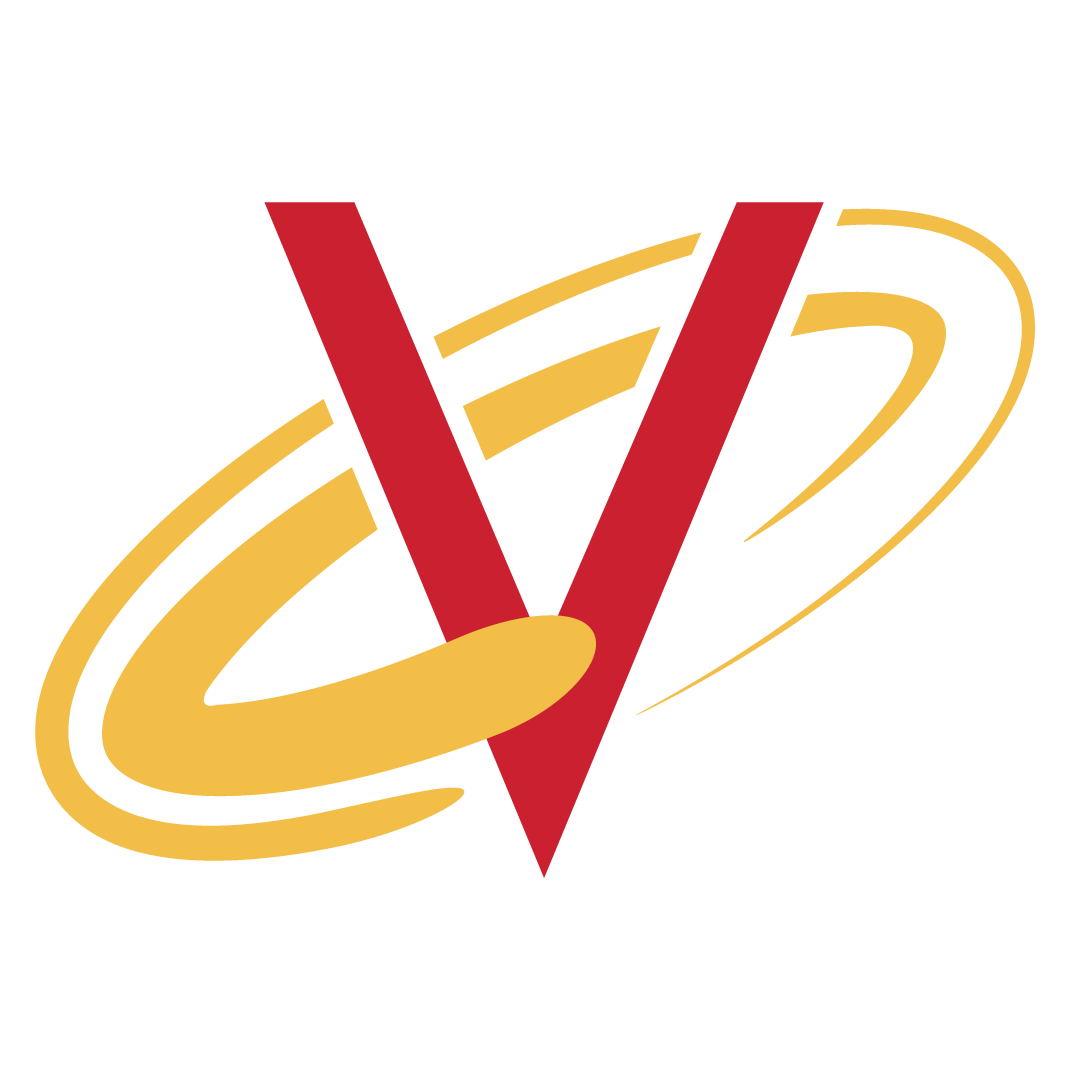 21
Many social/behavioral research methods not involving ethical issues
Use of private and identifiable existing data
Use of non-invasive, FDA cleared sensors, or non-invasive specimen collection
Common Expedited IRB Examples
Mild to moderate exercise, height/weight measures
Blood draws under certain amounts for certain situations
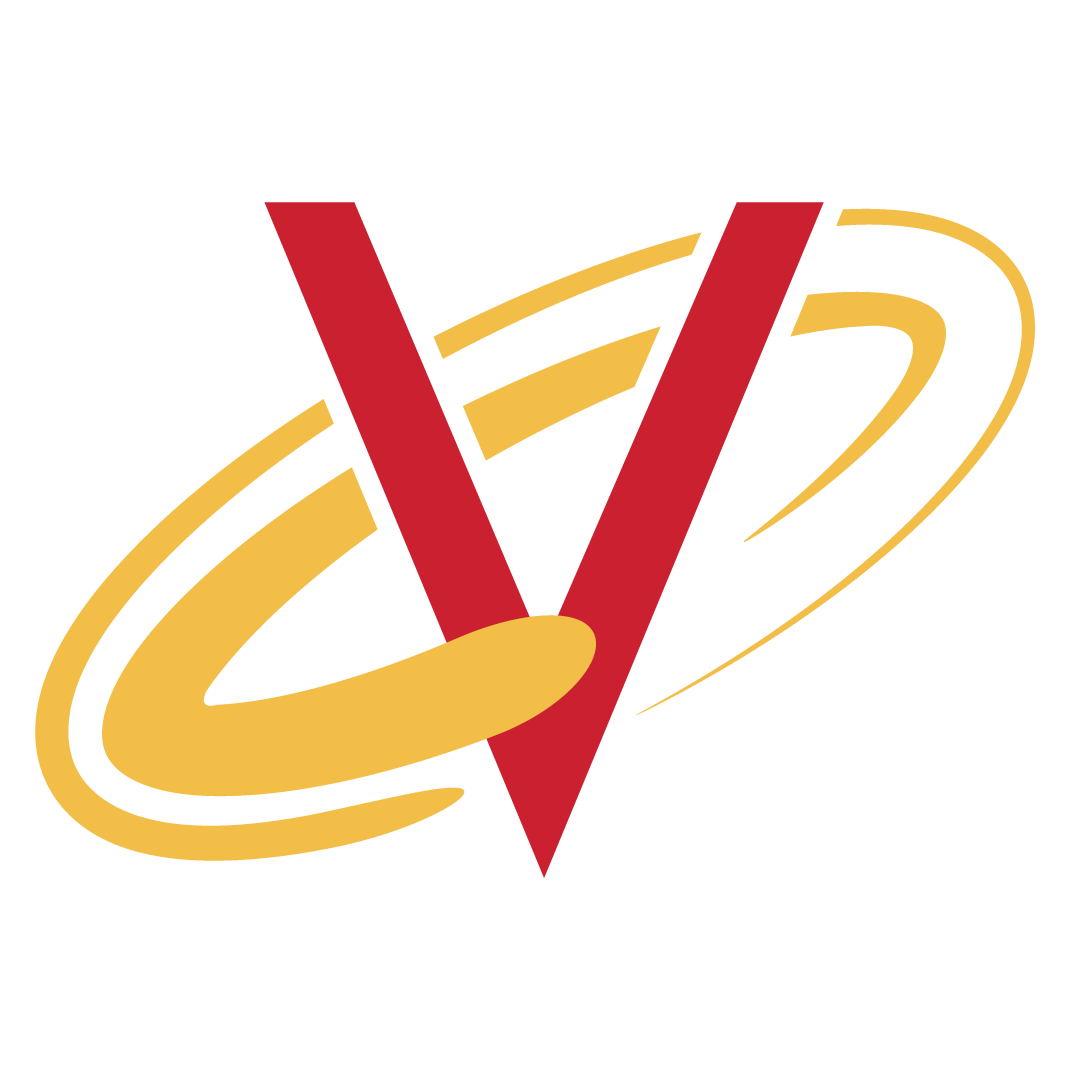 22
Non-Exempt IRB Reviews: Full-Board Review
Reviewed by the fill board during a meeting
Reviews the following:
Research projects not eligible for exempt or expedited review
Research projects that the Chair(s), at their discretion, refer for board review
Adverse events, unanticipated problems, cases of noncompliance, and similar issues
IRB policies
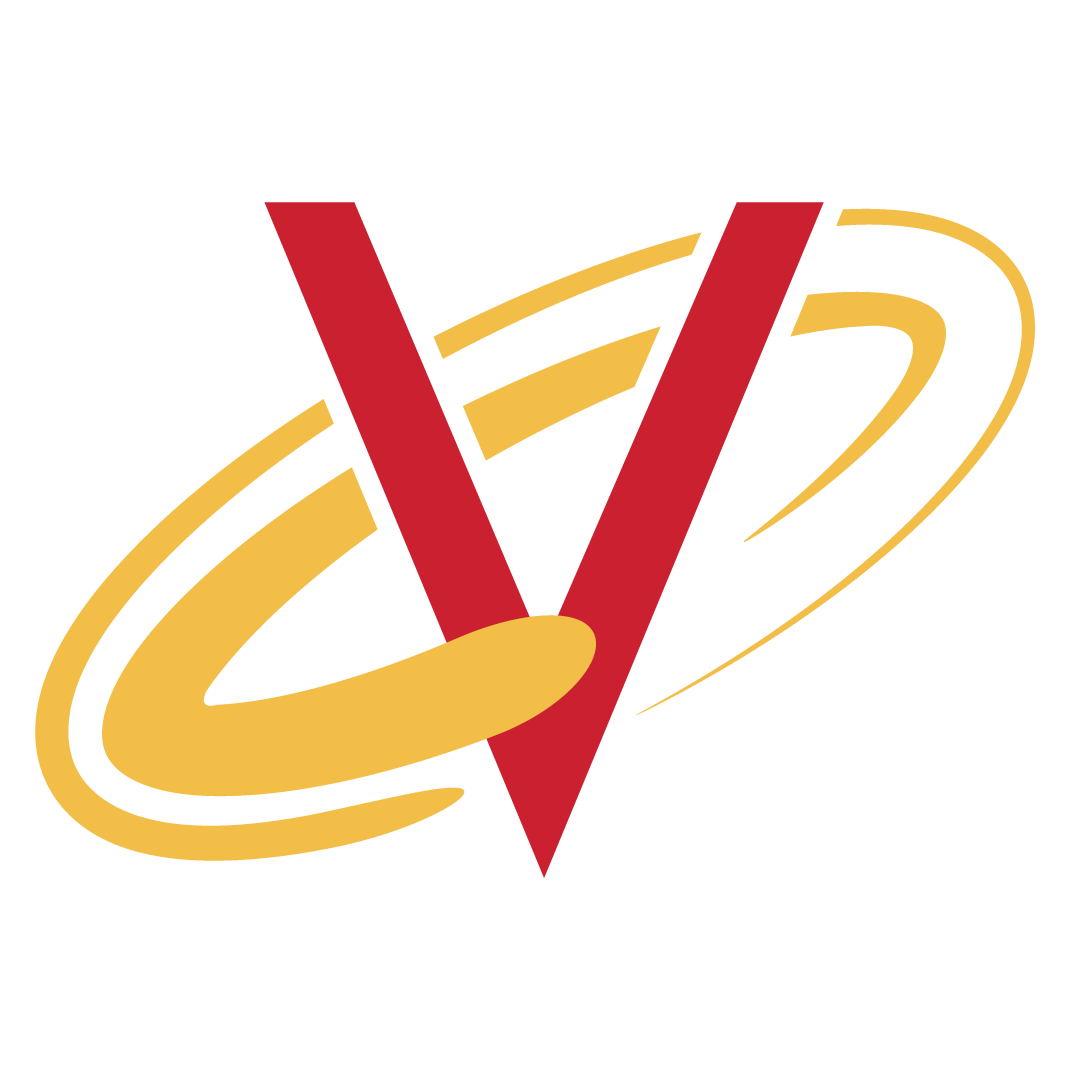 23
Research involving vulnerable populations
Collection of highly sensitive or personal information
Common Full-Board Review IRB Examples
Invasive or strenuous procedures, x-rays, or some blood draws
Research on drugs, food additives/products, dietary supplements, or medical devices
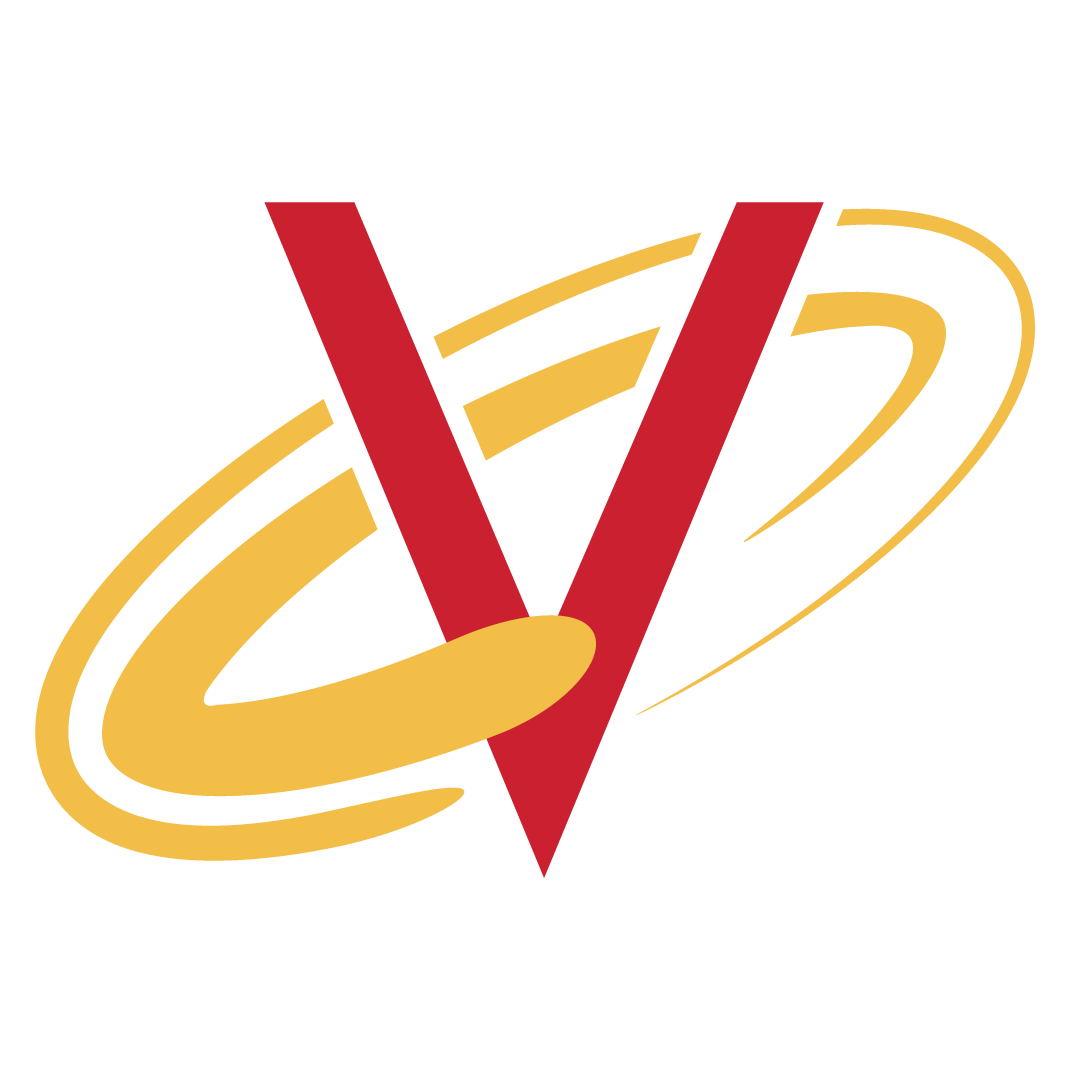 24
Questions
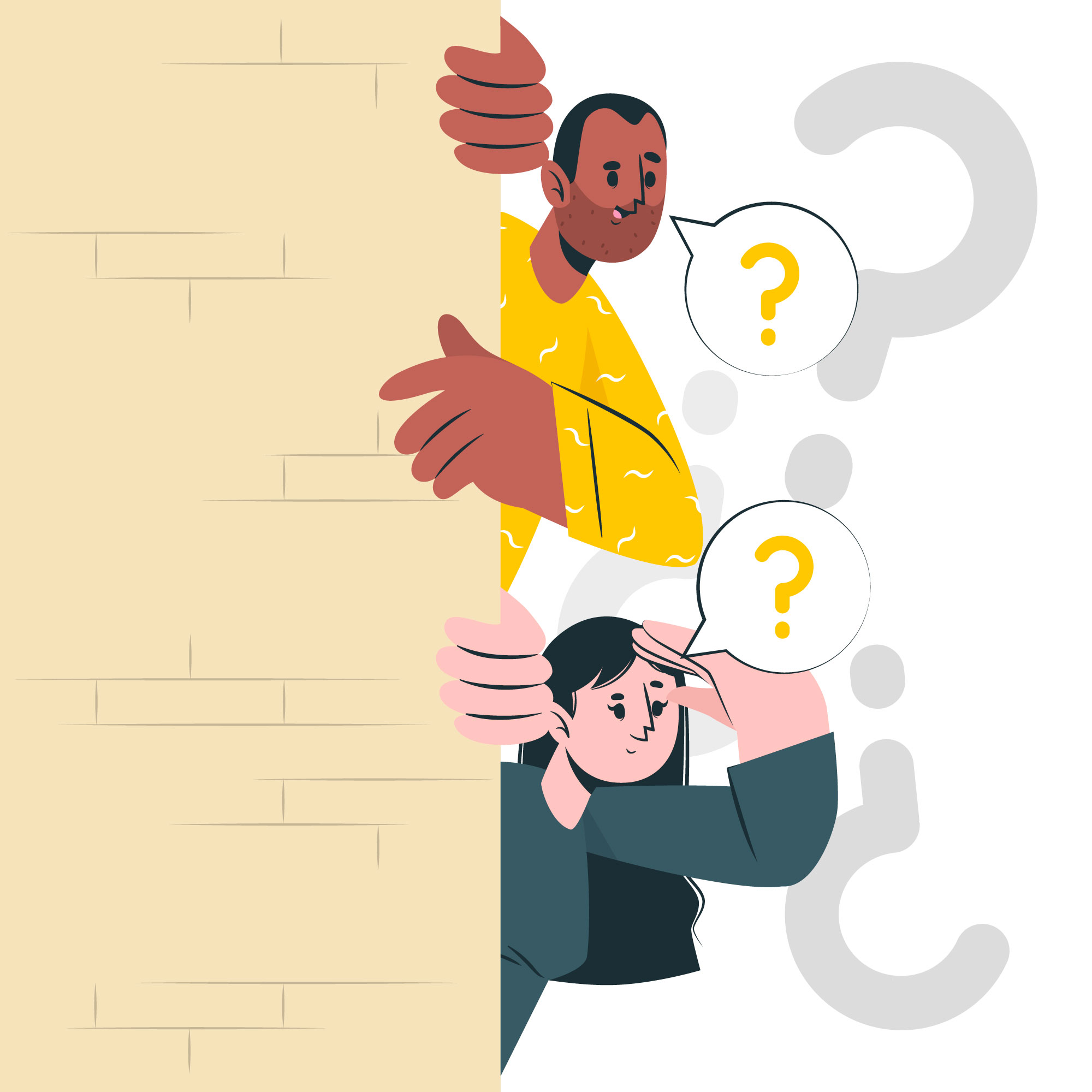 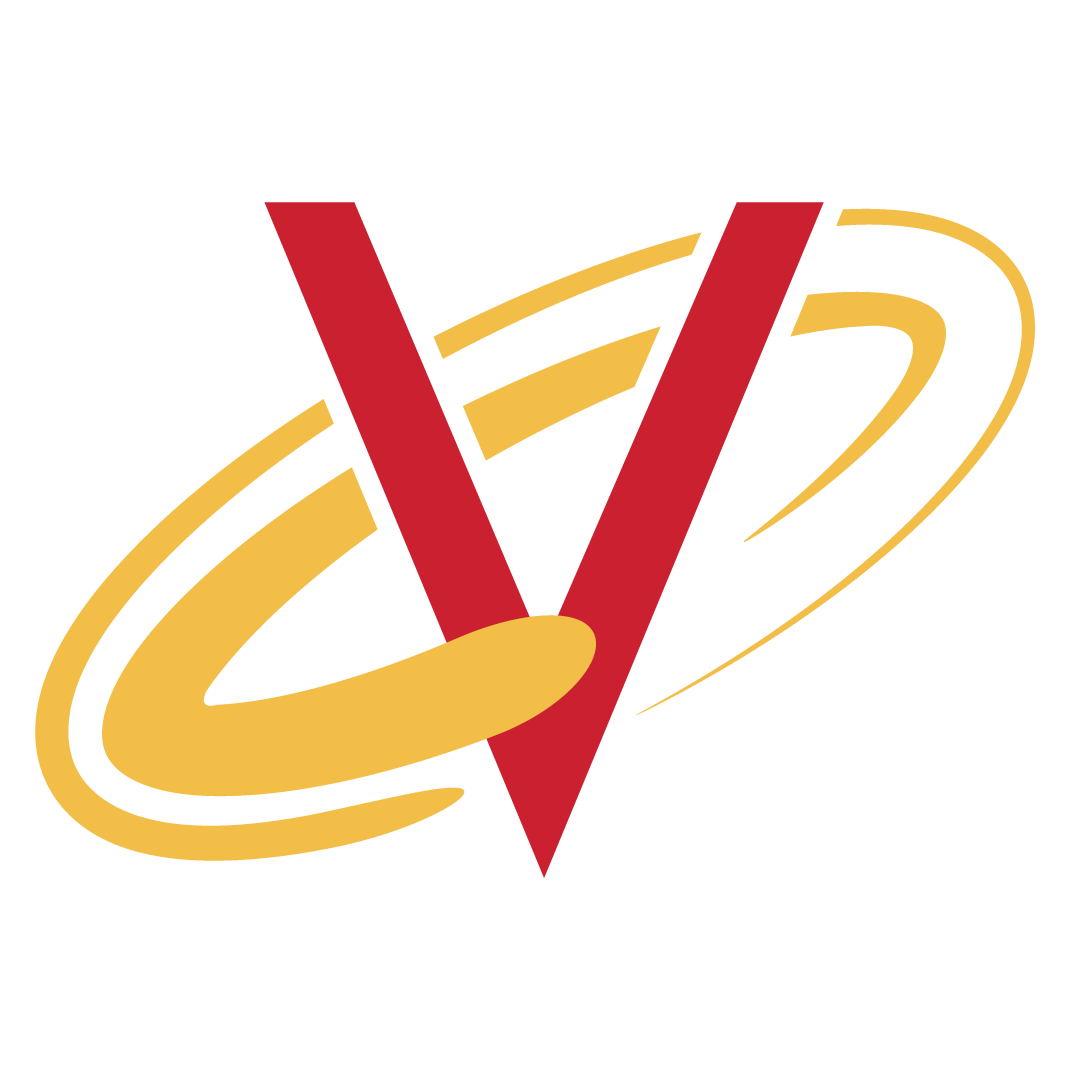 Image by storyset on Freepik
25